Hogyan működnek a rádiók II.
Rádiók alkatrészei
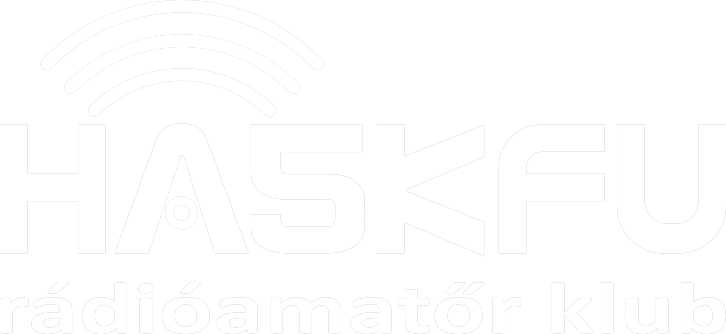 Mit fogunk a mai napon tanulni?
Mi egy rádió feladata?
Modulárisan hogyan épül fel egy rádió?
Alapszintű ismerete a moduloknak
Szűrő, erősítő, keverő, oszcillátor, demodulátor
Gyakorlati példák a modulokra
[Speaker Notes: Az oszcillátorok & keverők demópanel több különböző oszcillátort és keverőt tartalmaz, így ezek alapjai jól bemutathatók.
Oszcillátorok:
2/10 kHz négyszögjel
10 kHz szinuszjel
4 MHz négyszögjel
4 MHz “szinusz”jel (erősen torz)
Keverők:
10 kHz szinusz * 4 MHz szinusz SA612 Gilbert-cellával
4 MHz szinusz * (2/10/4 MHz négyszög) CD4052 analóg kapcsolóval, BPSK és OOK konfigurációval
4 MHz négyszög * 2/10 kHz négyszög NAND és XOR kapuval (OOK/BPSK)
A CD4052-es keverő BPSK módjához a 4 MHz szinuszos jelből egy fázishasító segédáramkör állít elő pozitív és negatív irányút
A négyszögjeles keverők kimenete bufferelve ki van vezetve egy SMA csatlakozóra, így bemutatható rajta egy szűrés is.]
Agenda
Bevezető - Laci
Rádiók felépítése - Laci
Szűrők - Laci
Erősítők - Misi
Oszcillátorok - Laci
Keverők - Laci
Demodulátorok - Misi
[Speaker Notes: Az oszcillátorok & keverők demópanel több különböző oszcillátort és keverőt tartalmaz, így ezek alapjai jól bemutathatók.
Oszcillátorok:
2/10 kHz négyszögjel
10 kHz szinuszjel
4 MHz négyszögjel
4 MHz “szinusz”jel (erősen torz)
Keverők:
10 kHz szinusz * 4 MHz szinusz SA612 Gilbert-cellával
4 MHz szinusz * (2/10/4 MHz négyszög) CD4052 analóg kapcsolóval, BPSK és OOK konfigurációval
4 MHz négyszög * 2/10 kHz négyszög NAND és XOR kapuval (OOK/BPSK)
A CD4052-es keverő BPSK módjához a 4 MHz szinuszos jelből egy fázishasító segédáramkör állít elő pozitív és negatív irányút
A négyszögjeles keverők kimenete bufferelve ki van vezetve egy SMA csatlakozóra, így bemutatható rajta egy szűrés is.]
Bevezető - mi a rádió feladata?
Frekvencia
430 MHz - 440 MHz (70 cm amatőr sáv)
Ipari sáv
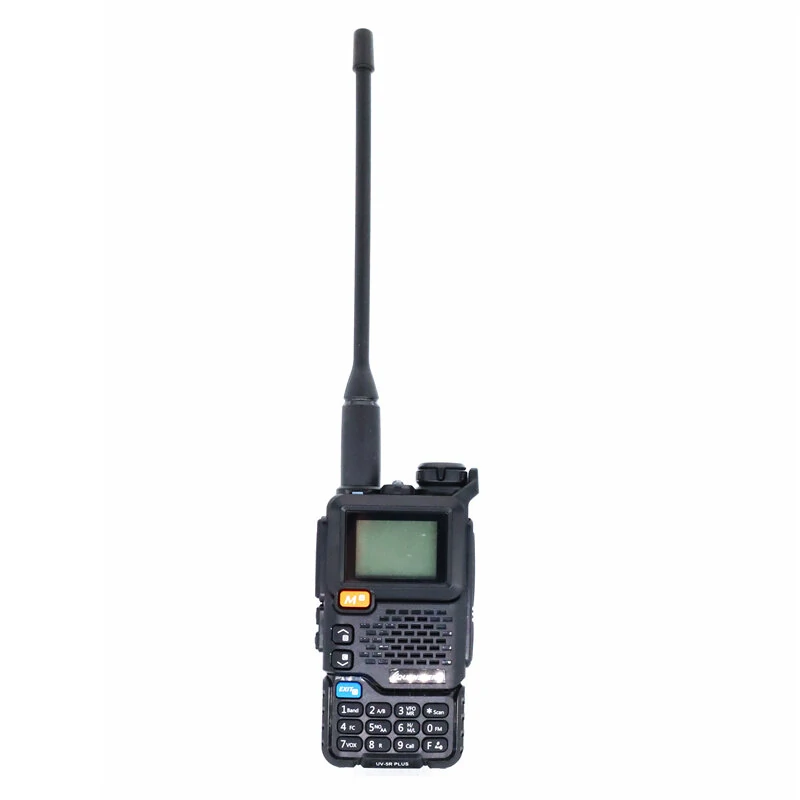 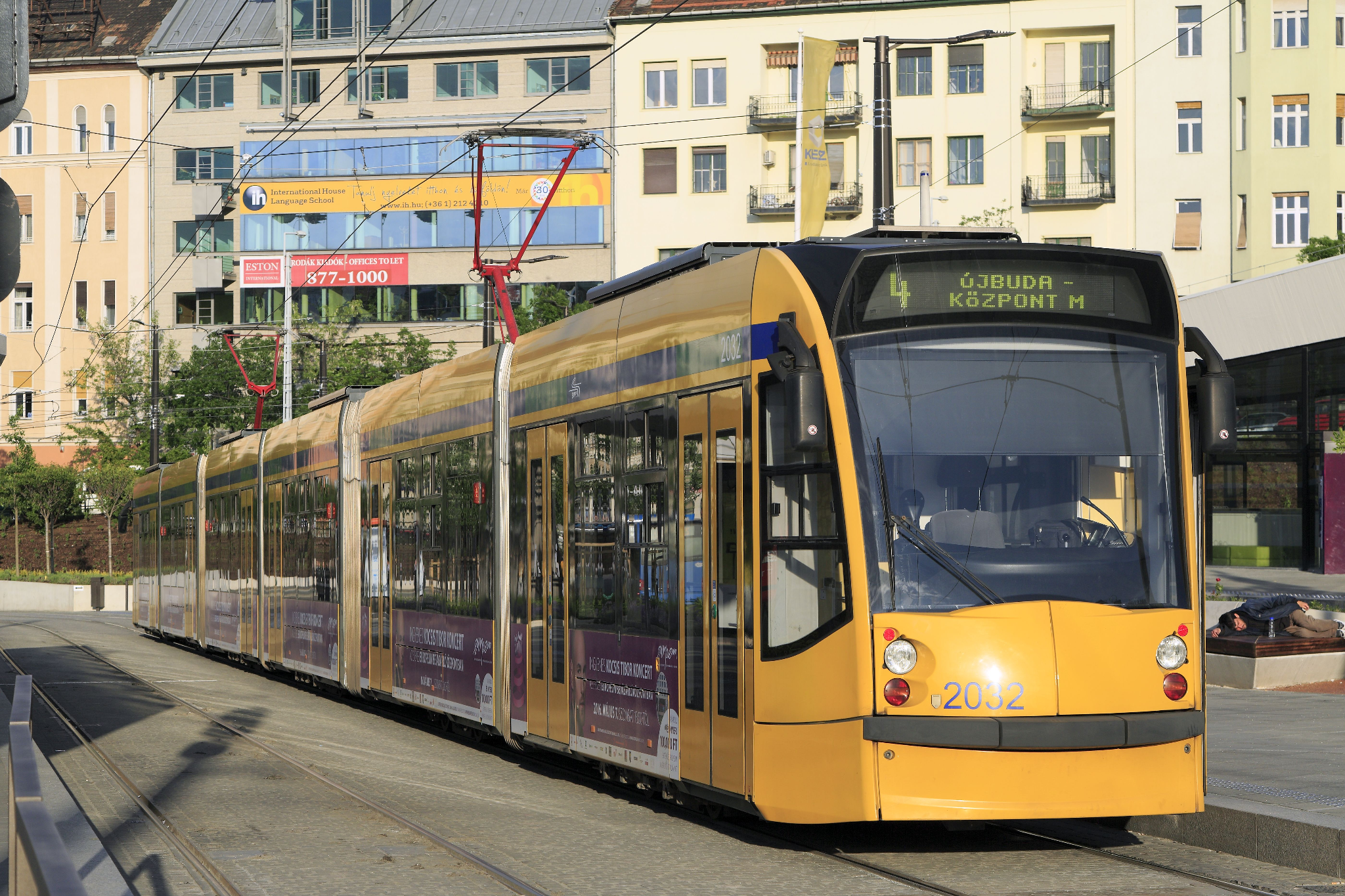 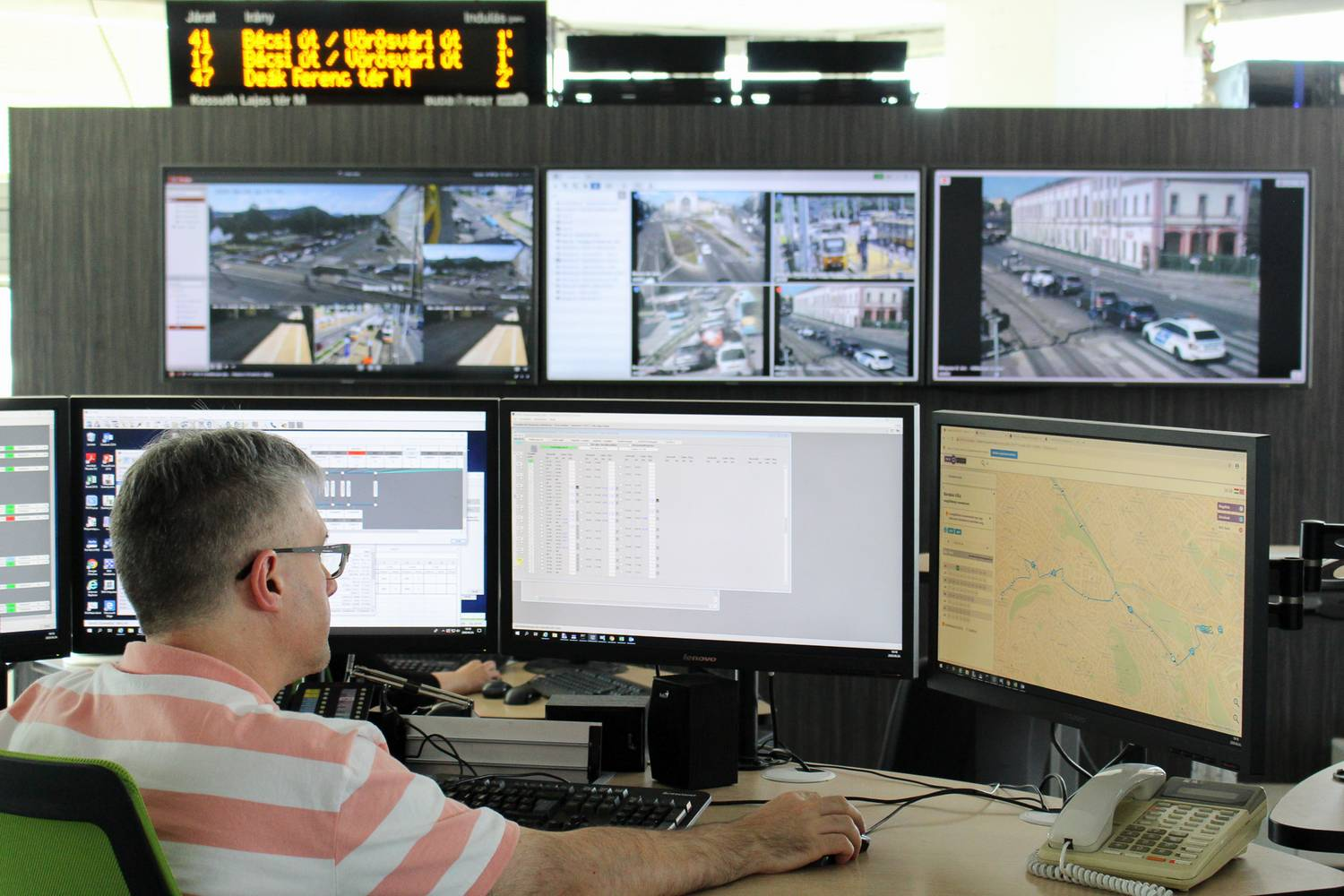 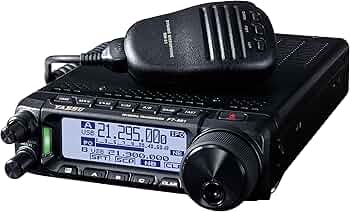 HA7SX
Gergő, villamosvezető
HA5PLS
Feri, az ideges forgalomirányító
[Speaker Notes: Az oszcillátorok & keverők demópanel több különböző oszcillátort és keverőt tartalmaz, így ezek alapjai jól bemutathatók.
Oszcillátorok:
2/10 kHz négyszögjel
10 kHz szinuszjel
4 MHz négyszögjel
4 MHz “szinusz”jel (erősen torz)
Keverők:
10 kHz szinusz * 4 MHz szinusz SA612 Gilbert-cellával
4 MHz szinusz * (2/10/4 MHz négyszög) CD4052 analóg kapcsolóval, BPSK és OOK konfigurációval
4 MHz négyszög * 2/10 kHz négyszög NAND és XOR kapuval (OOK/BPSK)
A CD4052-es keverő BPSK módjához a 4 MHz szinuszos jelből egy fázishasító segédáramkör állít elő pozitív és negatív irányút
A négyszögjeles keverők kimenete bufferelve ki van vezetve egy SMA csatlakozóra, így bemutatható rajta egy szűrés is.]
Mi a rádió feladata?
Vétel
Megfelelő csatorna kiválasztása -> Szűrés
Ennek frekvenciában eltolása -> Keverés
Eredeti információ visszaállítása a jelből -> Demoduláció
Hallhatóvá tétel -> Erősítés
Egyéb funkciók
Pl. Zajzár, teljesítmény mérő, morze auto keyer, stb.
Adás
Demoduláció helyett moduláció
Teljesítmény erősítés
Másokat ne zavarjon az eszköz -> harmonikus szűrés
[Speaker Notes: Az oszcillátorok & keverők demópanel több különböző oszcillátort és keverőt tartalmaz, így ezek alapjai jól bemutathatók.
Oszcillátorok:
2/10 kHz négyszögjel
10 kHz szinuszjel
4 MHz négyszögjel
4 MHz “szinusz”jel (erősen torz)
Keverők:
10 kHz szinusz * 4 MHz szinusz SA612 Gilbert-cellával
4 MHz szinusz * (2/10/4 MHz négyszög) CD4052 analóg kapcsolóval, BPSK és OOK konfigurációval
4 MHz négyszög * 2/10 kHz négyszög NAND és XOR kapuval (OOK/BPSK)
A CD4052-es keverő BPSK módjához a 4 MHz szinuszos jelből egy fázishasító segédáramkör állít elő pozitív és negatív irányút
A négyszögjeles keverők kimenete bufferelve ki van vezetve egy SMA csatlakozóra, így bemutatható rajta egy szűrés is.]
BÚÚ! Ez egy rádió kapcsolási rajza
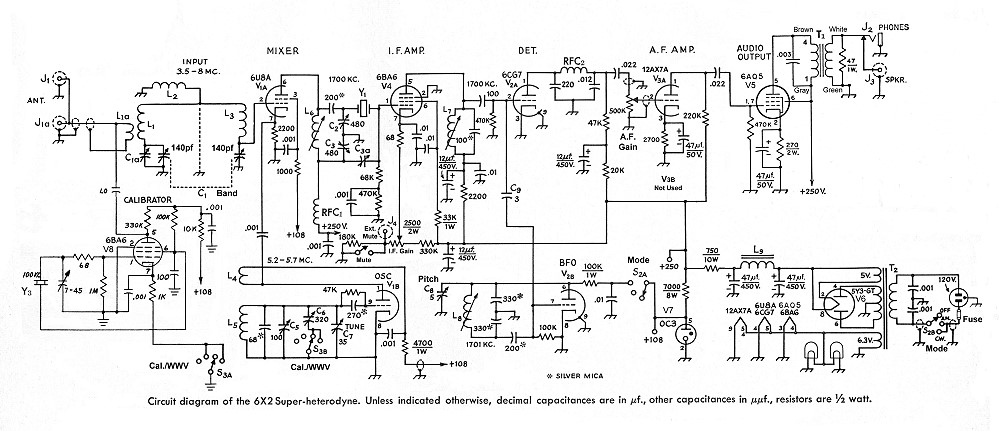 [Speaker Notes: Az oszcillátorok & keverők demópanel több különböző oszcillátort és keverőt tartalmaz, így ezek alapjai jól bemutathatók.
Oszcillátorok:
2/10 kHz négyszögjel
10 kHz szinuszjel
4 MHz négyszögjel
4 MHz “szinusz”jel (erősen torz)
Keverők:
10 kHz szinusz * 4 MHz szinusz SA612 Gilbert-cellával
4 MHz szinusz * (2/10/4 MHz négyszög) CD4052 analóg kapcsolóval, BPSK és OOK konfigurációval
4 MHz négyszög * 2/10 kHz négyszög NAND és XOR kapuval (OOK/BPSK)
A CD4052-es keverő BPSK módjához a 4 MHz szinuszos jelből egy fázishasító segédáramkör állít elő pozitív és negatív irányút
A négyszögjeles keverők kimenete bufferelve ki van vezetve egy SMA csatlakozóra, így bemutatható rajta egy szűrés is.]
Nyugi… a rádió kapcsolási rajza blokkokból épül fel
Erősítő
Antenna, bemenet
Keverő
Erősítő
Demod.
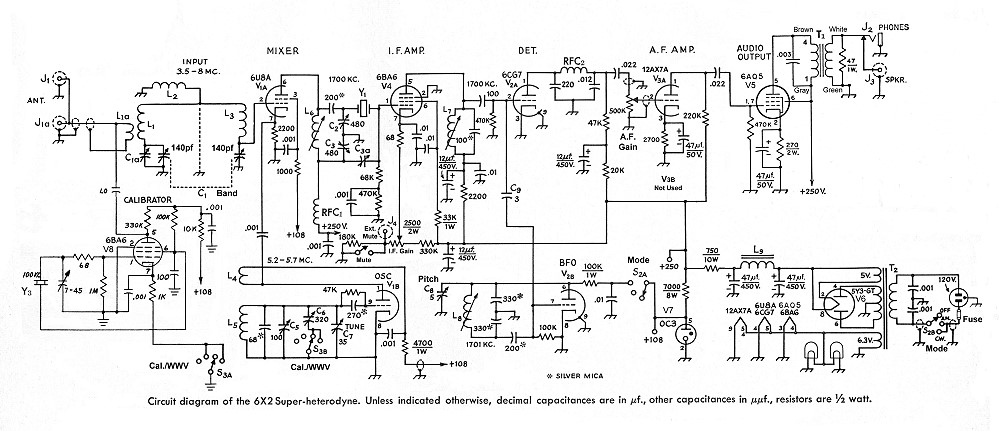 Hang kimenet
Oszcillátor
[Speaker Notes: Az oszcillátorok & keverők demópanel több különböző oszcillátort és keverőt tartalmaz, így ezek alapjai jól bemutathatók.
Oszcillátorok:
2/10 kHz négyszögjel
10 kHz szinuszjel
4 MHz négyszögjel
4 MHz “szinusz”jel (erősen torz)
Keverők:
10 kHz szinusz * 4 MHz szinusz SA612 Gilbert-cellával
4 MHz szinusz * (2/10/4 MHz négyszög) CD4052 analóg kapcsolóval, BPSK és OOK konfigurációval
4 MHz négyszög * 2/10 kHz négyszög NAND és XOR kapuval (OOK/BPSK)
A CD4052-es keverő BPSK módjához a 4 MHz szinuszos jelből egy fázishasító segédáramkör állít elő pozitív és negatív irányút
A négyszögjeles keverők kimenete bufferelve ki van vezetve egy SMA csatlakozóra, így bemutatható rajta egy szűrés is.]
Egy egyszerű és egy szuperheterodin elvű rádió felépítése
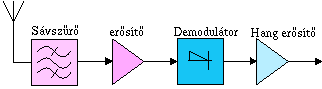 Egyenes vevő
Triviális struktúra
Sávszűrő tulajdonságai limitálnak
“Nagyfrekis” demodulátor
Szuperheterodin vevő
Több erősítés
“Kisfrekis” demodulátor
KF szűrő - csatorna szelektivitás
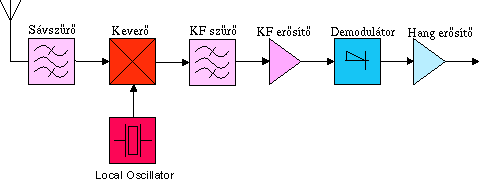 https://wiki.ham.hu/index.php/R%C3%A1di%C3%B3vev%C5%91_logikai_fel%C3%A9p%C3%ADt%C3%A9se
[Speaker Notes: Az oszcillátorok & keverők demópanel több különböző oszcillátort és keverőt tartalmaz, így ezek alapjai jól bemutathatók.
Oszcillátorok:
2/10 kHz négyszögjel
10 kHz szinuszjel
4 MHz négyszögjel
4 MHz “szinusz”jel (erősen torz)
Keverők:
10 kHz szinusz * 4 MHz szinusz SA612 Gilbert-cellával
4 MHz szinusz * (2/10/4 MHz négyszög) CD4052 analóg kapcsolóval, BPSK és OOK konfigurációval
4 MHz négyszög * 2/10 kHz négyszög NAND és XOR kapuval (OOK/BPSK)
A CD4052-es keverő BPSK módjához a 4 MHz szinuszos jelből egy fázishasító segédáramkör állít elő pozitív és negatív irányút
A négyszögjeles keverők kimenete bufferelve ki van vezetve egy SMA csatlakozóra, így bemutatható rajta egy szűrés is.]
Mik azok a szűrők?
“A kívánt rádiócsatorna kiválasztásához”
Természetesen másra is jó:
Felharmonikusok szűrése
Keverő termékeinek szűrése
A frekvenciatartomány bizonyos részein átereszt, máshol elnyom
Példa: üveg szájának megfújása
Rezonancia frekvencia
Ezen a frekvencián “átereszt”
“Hangolható szűrő”
Vízbe mártott PVC cső
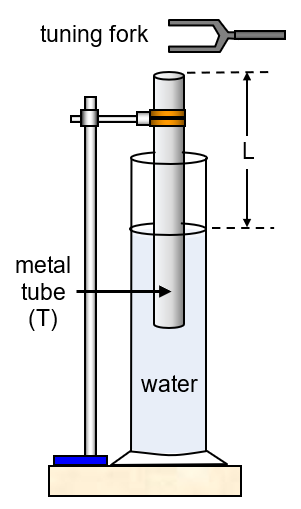 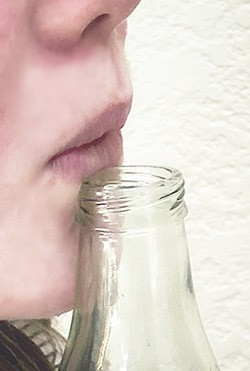 [Speaker Notes: Az oszcillátorok & keverők demópanel több különböző oszcillátort és keverőt tartalmaz, így ezek alapjai jól bemutathatók.
Oszcillátorok:
2/10 kHz négyszögjel
10 kHz szinuszjel
4 MHz négyszögjel
4 MHz “szinusz”jel (erősen torz)
Keverők:
10 kHz szinusz * 4 MHz szinusz SA612 Gilbert-cellával
4 MHz szinusz * (2/10/4 MHz négyszög) CD4052 analóg kapcsolóval, BPSK és OOK konfigurációval
4 MHz négyszög * 2/10 kHz négyszög NAND és XOR kapuval (OOK/BPSK)
A CD4052-es keverő BPSK módjához a 4 MHz szinuszos jelből egy fázishasító segédáramkör állít elő pozitív és negatív irányút
A négyszögjeles keverők kimenete bufferelve ki van vezetve egy SMA csatlakozóra, így bemutatható rajta egy szűrés is.]
Szűrő típusok
Aluláteresztő szűrő (1)
Felüláteresztő szűrő (2)
Sáváteresztő szűrő (3)
Sávzáró szűrő (4)
Az átvitel ábrázolva a frekvencia függvényében
Átvitel = (kimenő / bemenő) jel
(például feszültség)
Ha alacsony: nem enged át
Ha egységnyi: mindent átenged
Relatív
sávszélesség:
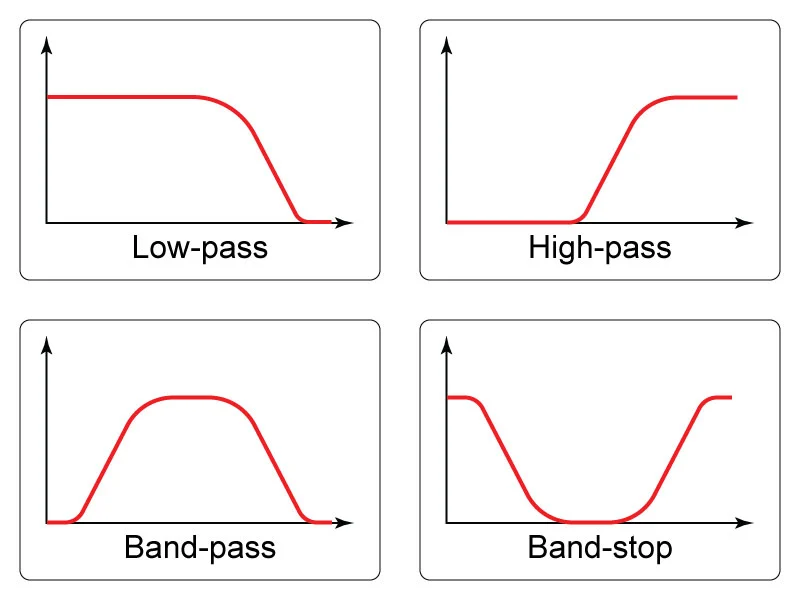 1
2
3
4
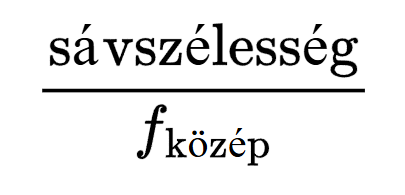 Pl. 1 GHz-en 100 MHz-es sávszélességű
sáváteresztő szűrő: 10%-os rel. sávszél.
[Speaker Notes: Az oszcillátorok & keverők demópanel több különböző oszcillátort és keverőt tartalmaz, így ezek alapjai jól bemutathatók.
Oszcillátorok:
2/10 kHz négyszögjel
10 kHz szinuszjel
4 MHz négyszögjel
4 MHz “szinusz”jel (erősen torz)
Keverők:
10 kHz szinusz * 4 MHz szinusz SA612 Gilbert-cellával
4 MHz szinusz * (2/10/4 MHz négyszög) CD4052 analóg kapcsolóval, BPSK és OOK konfigurációval
4 MHz négyszög * 2/10 kHz négyszög NAND és XOR kapuval (OOK/BPSK)
A CD4052-es keverő BPSK módjához a 4 MHz szinuszos jelből egy fázishasító segédáramkör állít elő pozitív és negatív irányút
A négyszögjeles keverők kimenete bufferelve ki van vezetve egy SMA csatlakozóra, így bemutatható rajta egy szűrés is.]
Egyes szűrők működésének megértése: RC, RL
Feszültségosztó
R2 kicsi: U2 (kimenő feszültség) kicsi lesz
R2 >> R1: U2 közelíti U1-et
Ez minden frekvencián igaz
Mi van, ha R2 frekvencia függő?
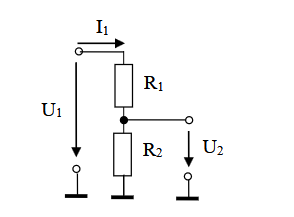 Egy RC aluláteresztő szűrő:
Kondenzátor nagy frekvencián “vezet”
Egy RL felüláteresztő szűrő:
Induktivitás kis frekvencián “vezet”
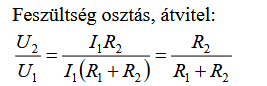 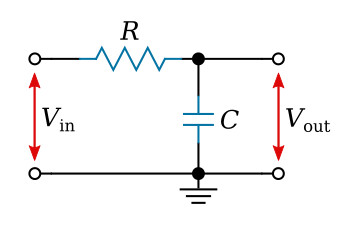 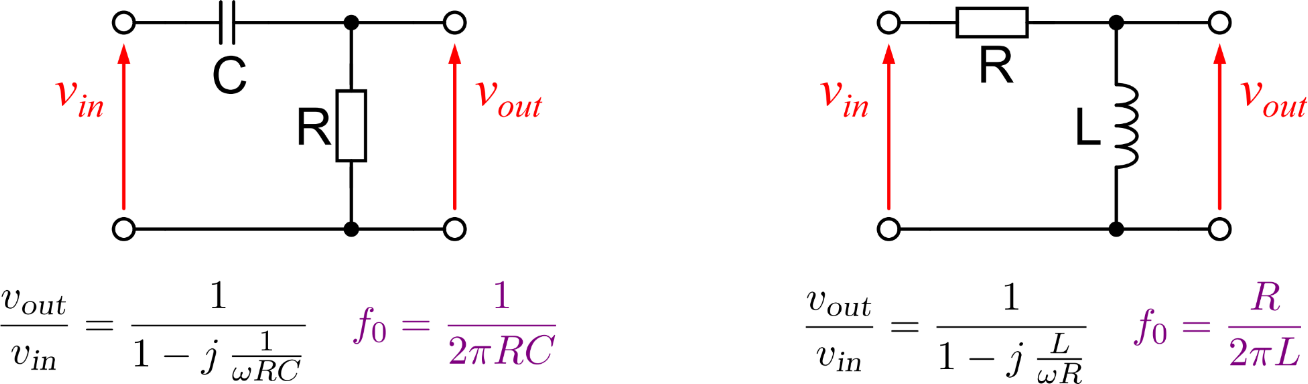 [Speaker Notes: Az oszcillátorok & keverők demópanel több különböző oszcillátort és keverőt tartalmaz, így ezek alapjai jól bemutathatók.
Oszcillátorok:
2/10 kHz négyszögjel
10 kHz szinuszjel
4 MHz négyszögjel
4 MHz “szinusz”jel (erősen torz)
Keverők:
10 kHz szinusz * 4 MHz szinusz SA612 Gilbert-cellával
4 MHz szinusz * (2/10/4 MHz négyszög) CD4052 analóg kapcsolóval, BPSK és OOK konfigurációval
4 MHz négyszög * 2/10 kHz négyszög NAND és XOR kapuval (OOK/BPSK)
A CD4052-es keverő BPSK módjához a 4 MHz szinuszos jelből egy fázishasító segédáramkör állít elő pozitív és negatív irányút
A négyszögjeles keverők kimenete bufferelve ki van vezetve egy SMA csatlakozóra, így bemutatható rajta egy szűrés is.]
Példák szűrőkre - rezgőkörök
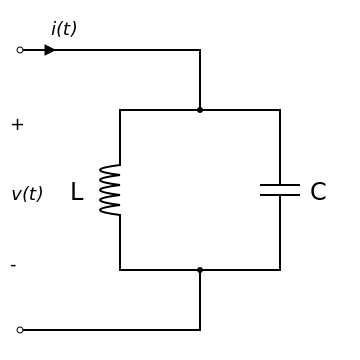 Rezonancia frekvencia
Thompson-képlet
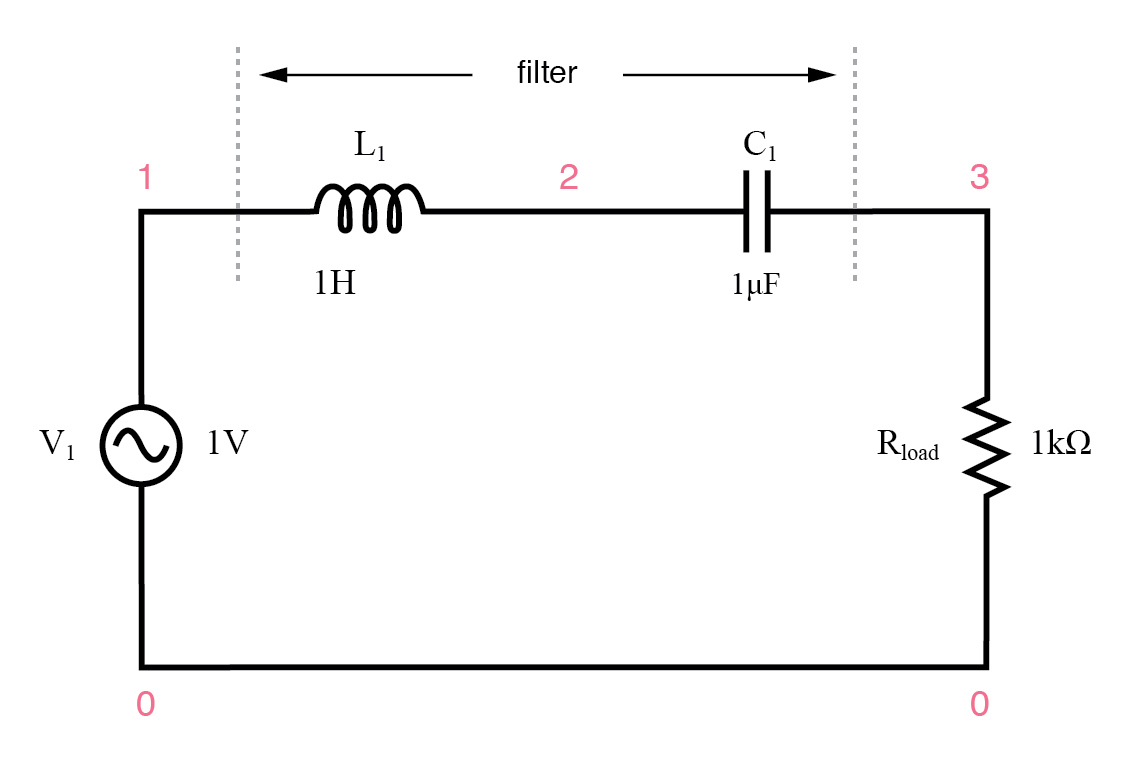 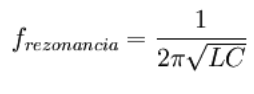 Párhuzamos LC szűrő
Sávzáró
Rezonancia frekvencián nagy impedanciájú (ellenállású)
Soros LC szűrő
Sáváteresztő
Rezonancia frekvencián kis impedanciájú (ellenállású)
[Speaker Notes: Az oszcillátorok & keverők demópanel több különböző oszcillátort és keverőt tartalmaz, így ezek alapjai jól bemutathatók.
Oszcillátorok:
2/10 kHz négyszögjel
10 kHz szinuszjel
4 MHz négyszögjel
4 MHz “szinusz”jel (erősen torz)
Keverők:
10 kHz szinusz * 4 MHz szinusz SA612 Gilbert-cellával
4 MHz szinusz * (2/10/4 MHz négyszög) CD4052 analóg kapcsolóval, BPSK és OOK konfigurációval
4 MHz négyszög * 2/10 kHz négyszög NAND és XOR kapuval (OOK/BPSK)
A CD4052-es keverő BPSK módjához a 4 MHz szinuszos jelből egy fázishasító segédáramkör állít elő pozitív és negatív irányút
A négyszögjeles keverők kimenete bufferelve ki van vezetve egy SMA csatlakozóra, így bemutatható rajta egy szűrés is.]
Decibel (dB skála)
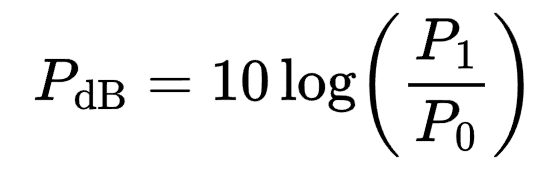 Teljesítmény arány kifejezése dB - decibel
Arányok szorzata az dB skálán az összeadás
Abszolút teljesítmény kifejezése:
1 mW hányszorosáról beszélünk?
dBm: 0 dBm = 1 mW, 23 dBm = 200 mW
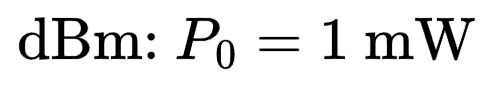 Nagyságrendi eltérések a gyakorlati értékekben:
Rádió adás
5 W - kézirádió: 37 dBm
100 W - asztali rádió: 50 dBm
100 kW - műsorszóró: 80 dBm
Jelek vétele:
S9 vételi szint (tökéletes riport): 50 pW: -73 dBm
4G mobil: 1 pW jó térerő határa: -90 dBm
Voyager 1: 10 aW: -160 dBm
[Speaker Notes: Az oszcillátorok & keverők demópanel több különböző oszcillátort és keverőt tartalmaz, így ezek alapjai jól bemutathatók.
Oszcillátorok:
2/10 kHz négyszögjel
10 kHz szinuszjel
4 MHz négyszögjel
4 MHz “szinusz”jel (erősen torz)
Keverők:
10 kHz szinusz * 4 MHz szinusz SA612 Gilbert-cellával
4 MHz szinusz * (2/10/4 MHz négyszög) CD4052 analóg kapcsolóval, BPSK és OOK konfigurációval
4 MHz négyszög * 2/10 kHz négyszög NAND és XOR kapuval (OOK/BPSK)
A CD4052-es keverő BPSK módjához a 4 MHz szinuszos jelből egy fázishasító segédáramkör állít elő pozitív és negatív irányút
A négyszögjeles keverők kimenete bufferelve ki van vezetve egy SMA csatlakozóra, így bemutatható rajta egy szűrés is.]
Szűrők a gyakorlatban
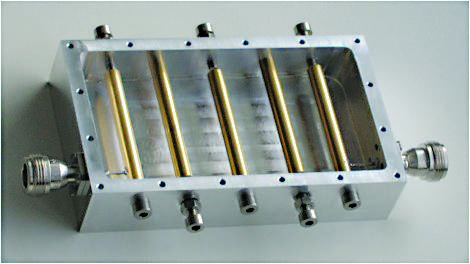 Nagyfrekvenciás
Hairpin, combline: elosztott paraméterű
Tápvonalas szűrő
Üregrezonátor
Passzív szűrők: diszkrét elemekből
RC, RL, LC, Csebisev, stb.
Aktív szűrők
Pl. műveleti erősítővel
Digitális szűrők
Processzoron futnak
Mintavételezett adaton
FIR: Finite Impulse Response
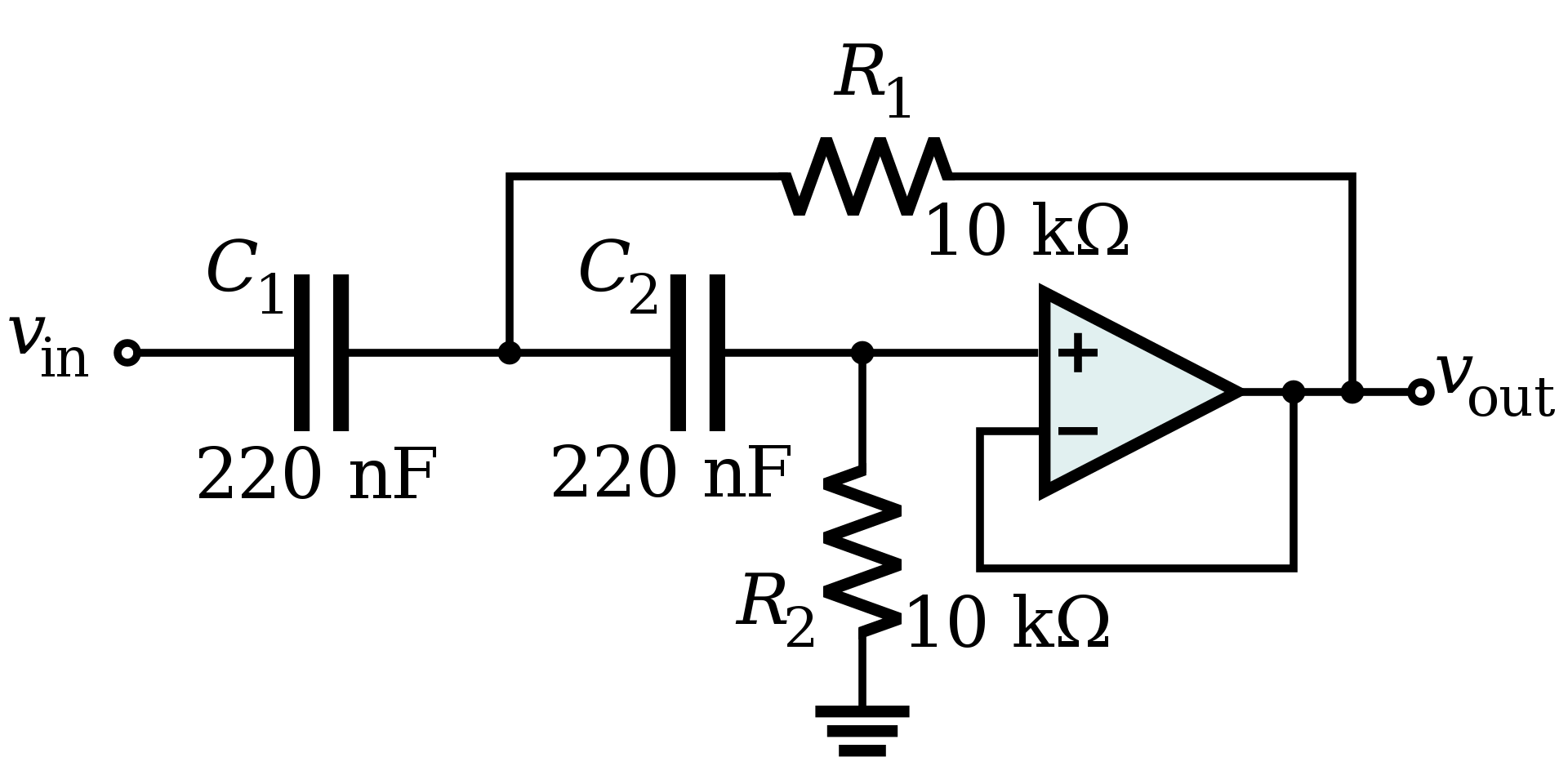 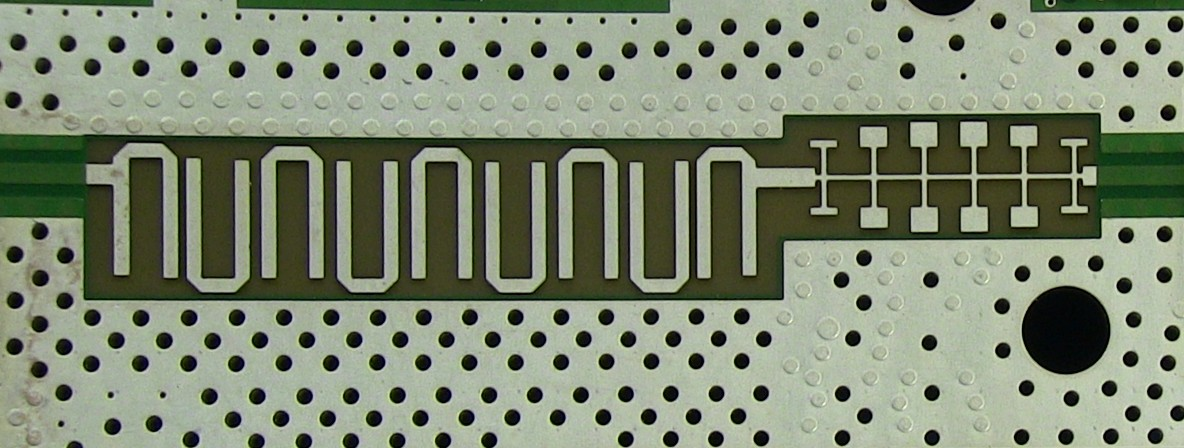 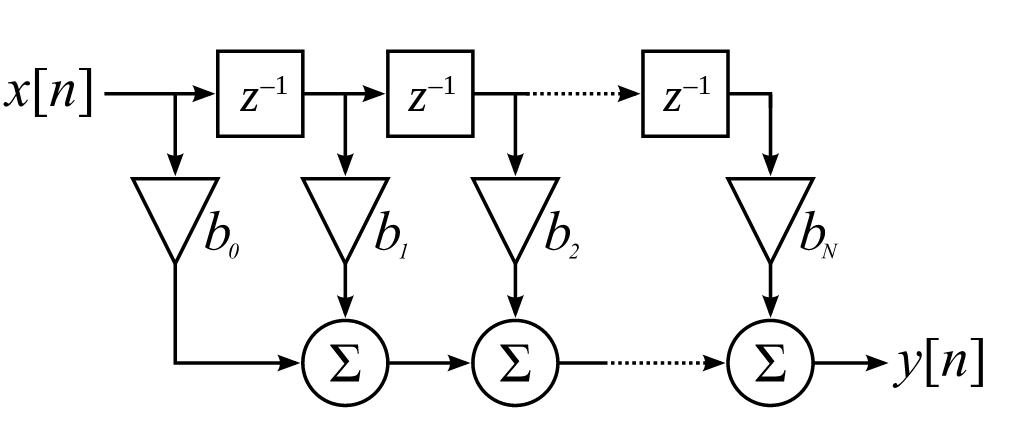 [Speaker Notes: Az oszcillátorok & keverők demópanel több különböző oszcillátort és keverőt tartalmaz, így ezek alapjai jól bemutathatók.
Oszcillátorok:
2/10 kHz négyszögjel
10 kHz szinuszjel
4 MHz négyszögjel
4 MHz “szinusz”jel (erősen torz)
Keverők:
10 kHz szinusz * 4 MHz szinusz SA612 Gilbert-cellával
4 MHz szinusz * (2/10/4 MHz négyszög) CD4052 analóg kapcsolóval, BPSK és OOK konfigurációval
4 MHz négyszög * 2/10 kHz négyszög NAND és XOR kapuval (OOK/BPSK)
A CD4052-es keverő BPSK módjához a 4 MHz szinuszos jelből egy fázishasító segédáramkör állít elő pozitív és negatív irányút
A négyszögjeles keverők kimenete bufferelve ki van vezetve egy SMA csatlakozóra, így bemutatható rajta egy szűrés is.]
Szűrők - Demó
FM műsorszóró sáv: nagy teljesítményű adók
88 MHz - 108 MHz sávzáró szűrő
Hogy ne zavarja a vételünket a nagy teljesítményű műsorszóró adó
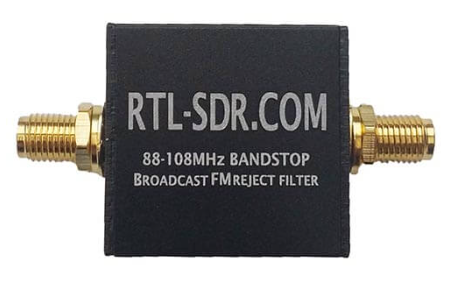 Mérés: VNA (Vektorhálózat-analizátor)
segítségével
Mit fogunk látni?
A frekvencia függvényében (vízszintes) a szűrőn átjutó teljesítmény arányát, decibelben
Mit várunk?
Az FM sávban nagy csillapítást (-20 dB, vagy kisebb átvitel)
Ezen kívül vigyen át minden teljesítményt: 0 dB
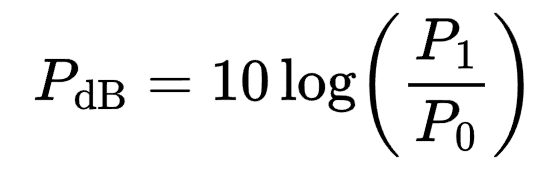 [Speaker Notes: Az oszcillátorok & keverők demópanel több különböző oszcillátort és keverőt tartalmaz, így ezek alapjai jól bemutathatók.
Oszcillátorok:
2/10 kHz négyszögjel
10 kHz szinuszjel
4 MHz négyszögjel
4 MHz “szinusz”jel (erősen torz)
Keverők:
10 kHz szinusz * 4 MHz szinusz SA612 Gilbert-cellával
4 MHz szinusz * (2/10/4 MHz négyszög) CD4052 analóg kapcsolóval, BPSK és OOK konfigurációval
4 MHz négyszög * 2/10 kHz négyszög NAND és XOR kapuval (OOK/BPSK)
A CD4052-es keverő BPSK módjához a 4 MHz szinuszos jelből egy fázishasító segédáramkör állít elő pozitív és negatív irányút
A négyszögjeles keverők kimenete bufferelve ki van vezetve egy SMA csatlakozóra, így bemutatható rajta egy szűrés is.]
Erősítők
Mi az az erősítő?
Mire használjuk?
Kisjelű - lineáris, kis teljesítmény
Nagyjelű - nagy teljesítményű, gyakran torzít is
Gondoljunk egy alkalmazásra
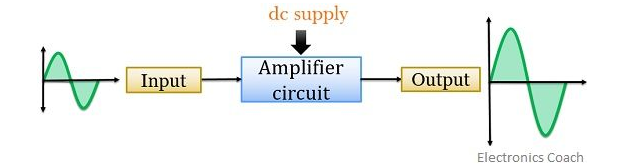 [Speaker Notes: Az oszcillátorok & keverők demópanel több különböző oszcillátort és keverőt tartalmaz, így ezek alapjai jól bemutathatók.
Oszcillátorok:
2/10 kHz négyszögjel
10 kHz szinuszjel
4 MHz négyszögjel
4 MHz “szinusz”jel (erősen torz)
Keverők:
10 kHz szinusz * 4 MHz szinusz SA612 Gilbert-cellával
4 MHz szinusz * (2/10/4 MHz négyszög) CD4052 analóg kapcsolóval, BPSK és OOK konfigurációval
4 MHz négyszög * 2/10 kHz négyszög NAND és XOR kapuval (OOK/BPSK)
A CD4052-es keverő BPSK módjához a 4 MHz szinuszos jelből egy fázishasító segédáramkör állít elő pozitív és negatív irányút
A négyszögjeles keverők kimenete bufferelve ki van vezetve egy SMA csatlakozóra, így bemutatható rajta egy szűrés is.]
Erősítők
Példa:
Csillagtúrán kommunikálnak a szervezők, “sík” terepen, kézirádióval:
5W kimenő teljesítmény (37 dBm)
5 km távolság -> 100 dB csillapítás
Adó - vevő antenna nyereségek -> 4 dB
37 dBm - 100 dB + 4 dB = -59 dBm a vett jelszint
-59 dBm : 1.25 nW (nano-Watt) (1.25 * 10-9 W)
Hangszóró meghajtásához 100 mW - 1 W (20 - 30 dBm)
90 dB erősítés kell a rendszerbe
[Speaker Notes: Az oszcillátorok & keverők demópanel több különböző oszcillátort és keverőt tartalmaz, így ezek alapjai jól bemutathatók.
Oszcillátorok:
2/10 kHz négyszögjel
10 kHz szinuszjel
4 MHz négyszögjel
4 MHz “szinusz”jel (erősen torz)
Keverők:
10 kHz szinusz * 4 MHz szinusz SA612 Gilbert-cellával
4 MHz szinusz * (2/10/4 MHz négyszög) CD4052 analóg kapcsolóval, BPSK és OOK konfigurációval
4 MHz négyszög * 2/10 kHz négyszög NAND és XOR kapuval (OOK/BPSK)
A CD4052-es keverő BPSK módjához a 4 MHz szinuszos jelből egy fázishasító segédáramkör állít elő pozitív és negatív irányút
A négyszögjeles keverők kimenete bufferelve ki van vezetve egy SMA csatlakozóra, így bemutatható rajta egy szűrés is.]
Erősítők
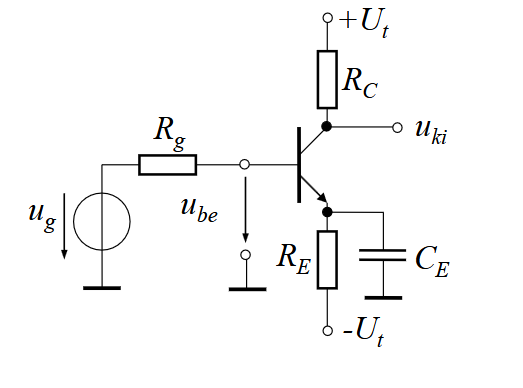 v
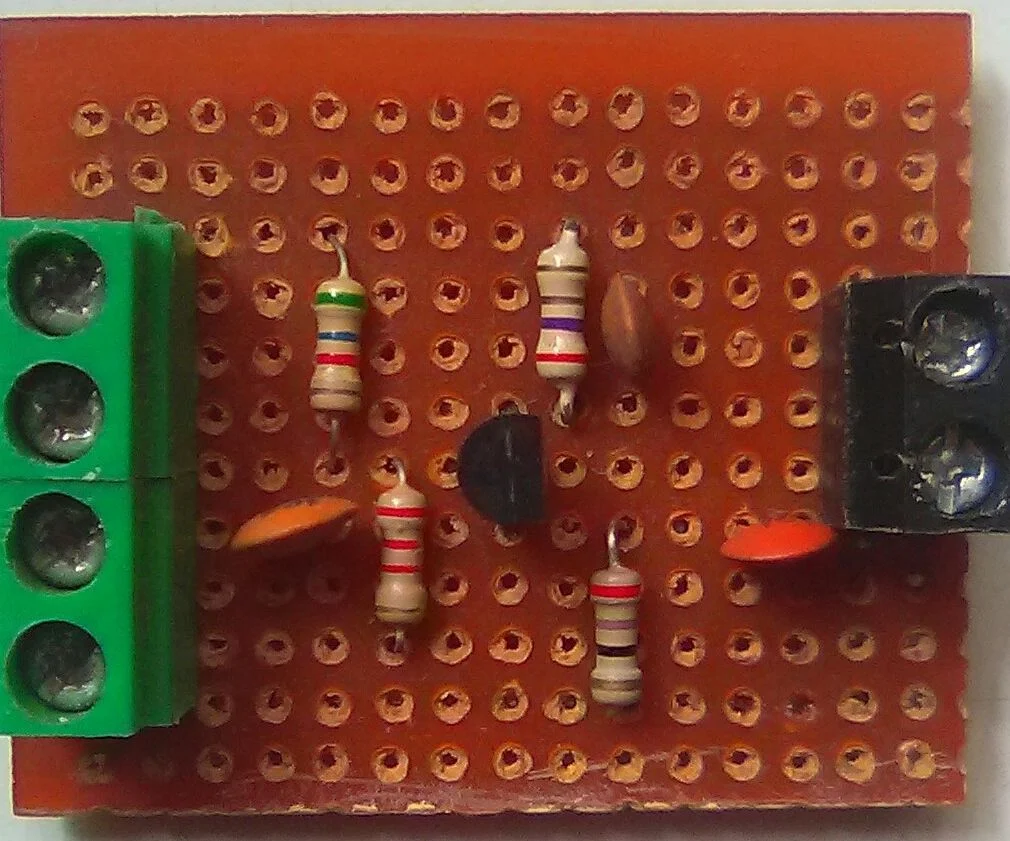 [Speaker Notes: Az oszcillátorok & keverők demópanel több különböző oszcillátort és keverőt tartalmaz, így ezek alapjai jól bemutathatók.
Oszcillátorok:
2/10 kHz négyszögjel
10 kHz szinuszjel
4 MHz négyszögjel
4 MHz “szinusz”jel (erősen torz)
Keverők:
10 kHz szinusz * 4 MHz szinusz SA612 Gilbert-cellával
4 MHz szinusz * (2/10/4 MHz négyszög) CD4052 analóg kapcsolóval, BPSK és OOK konfigurációval
4 MHz négyszög * 2/10 kHz négyszög NAND és XOR kapuval (OOK/BPSK)
A CD4052-es keverő BPSK módjához a 4 MHz szinuszos jelből egy fázishasító segédáramkör állít elő pozitív és negatív irányút
A négyszögjeles keverők kimenete bufferelve ki van vezetve egy SMA csatlakozóra, így bemutatható rajta egy szűrés is.]
Erősítők
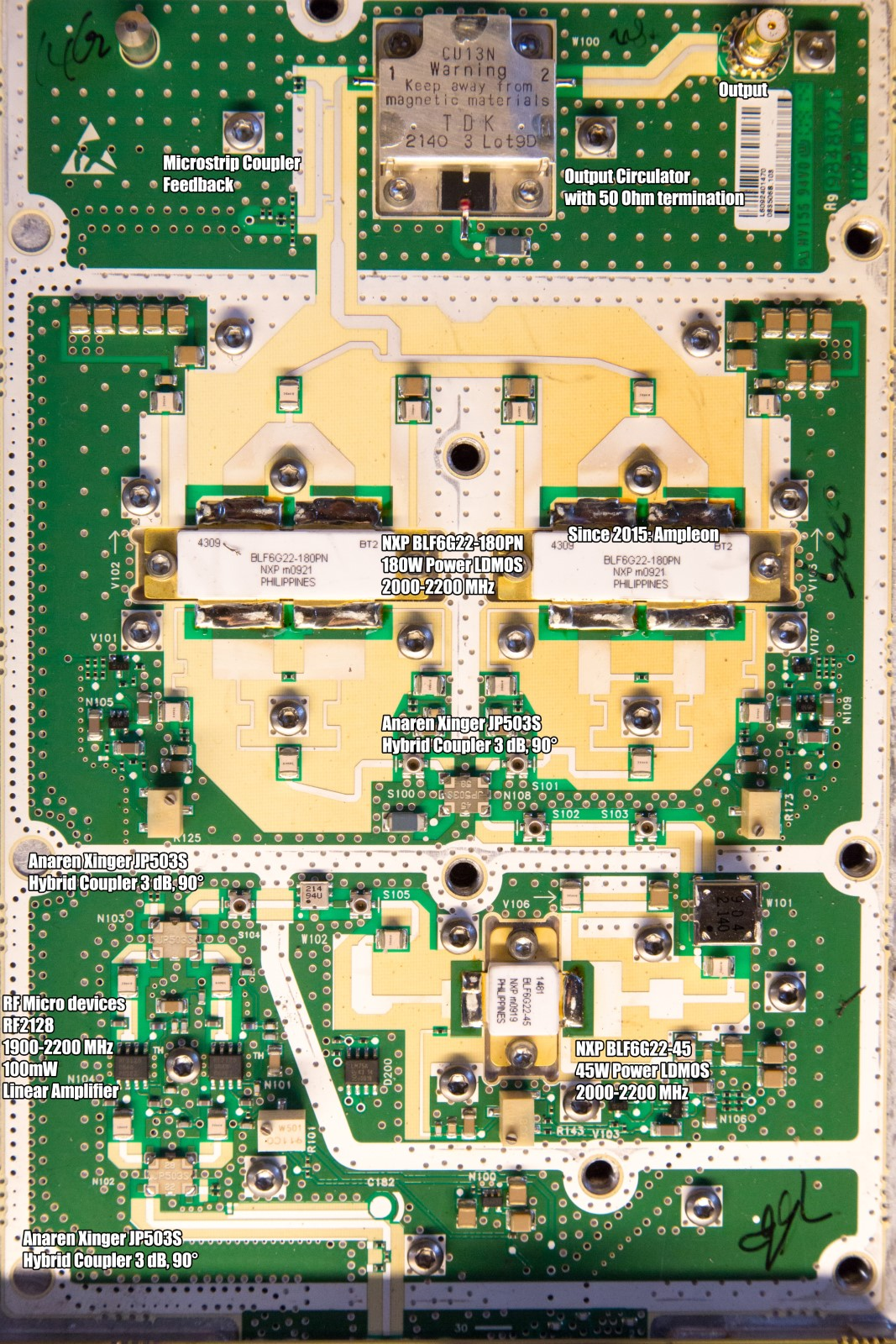 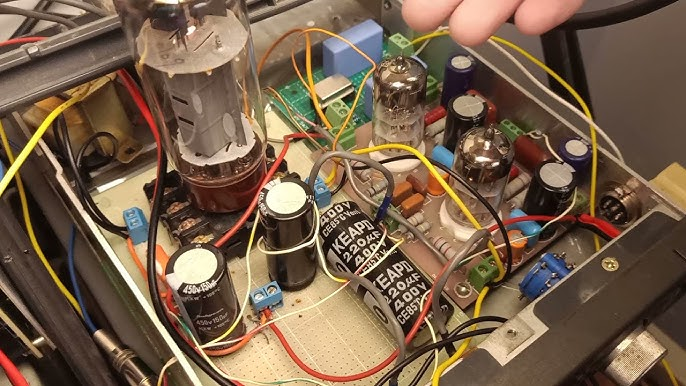 3G cella - 2.1 GHz
Kb. 50 W
Hullámhossz: 14 cm
Csöves erősítő (nem a klubban lévő van a képen)
A klubban lévő: 800 W
80m, 40m, 20m, 15m-es sávokon (3 MHz - 21 MHz)
[Speaker Notes: Az oszcillátorok & keverők demópanel több különböző oszcillátort és keverőt tartalmaz, így ezek alapjai jól bemutathatók.
Oszcillátorok:
2/10 kHz négyszögjel
10 kHz szinuszjel
4 MHz négyszögjel
4 MHz “szinusz”jel (erősen torz)
Keverők:
10 kHz szinusz * 4 MHz szinusz SA612 Gilbert-cellával
4 MHz szinusz * (2/10/4 MHz négyszög) CD4052 analóg kapcsolóval, BPSK és OOK konfigurációval
4 MHz négyszög * 2/10 kHz négyszög NAND és XOR kapuval (OOK/BPSK)
A CD4052-es keverő BPSK módjához a 4 MHz szinuszos jelből egy fázishasító segédáramkör állít elő pozitív és negatív irányút
A négyszögjeles keverők kimenete bufferelve ki van vezetve egy SMA csatlakozóra, így bemutatható rajta egy szűrés is.]
Erősítők
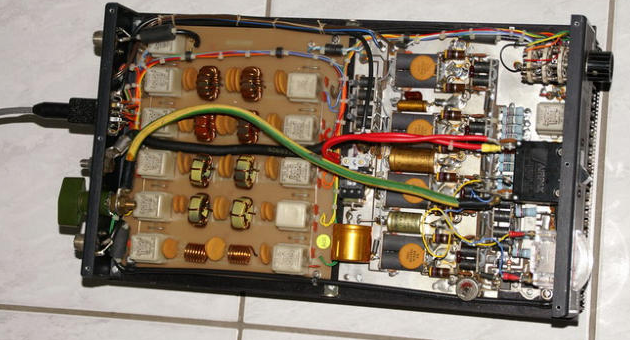 [Speaker Notes: Az oszcillátorok & keverők demópanel több különböző oszcillátort és keverőt tartalmaz, így ezek alapjai jól bemutathatók.
Oszcillátorok:
2/10 kHz négyszögjel
10 kHz szinuszjel
4 MHz négyszögjel
4 MHz “szinusz”jel (erősen torz)
Keverők:
10 kHz szinusz * 4 MHz szinusz SA612 Gilbert-cellával
4 MHz szinusz * (2/10/4 MHz négyszög) CD4052 analóg kapcsolóval, BPSK és OOK konfigurációval
4 MHz négyszög * 2/10 kHz négyszög NAND és XOR kapuval (OOK/BPSK)
A CD4052-es keverő BPSK módjához a 4 MHz szinuszos jelből egy fázishasító segédáramkör állít elő pozitív és negatív irányút
A négyszögjeles keverők kimenete bufferelve ki van vezetve egy SMA csatlakozóra, így bemutatható rajta egy szűrés is.]
Oszcillátorok
Jelforrás
Vivőfrekvencia előállítása
Keveréshez
Digitális áramkörök órajele
Mérőjel

Mi kell hozzá?
Erősítés
Visszacsatolás
Gyakran valamilyen szűrőn keresztül
Gyakori jelölés: LO
Lokál (helyi) oszcillátor
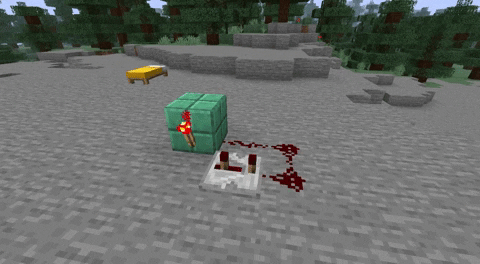 [Speaker Notes: Az oszcillátorok & keverők demópanel több különböző oszcillátort és keverőt tartalmaz, így ezek alapjai jól bemutathatók.
Oszcillátorok:
2/10 kHz négyszögjel
10 kHz szinuszjel
4 MHz négyszögjel
4 MHz “szinusz”jel (erősen torz)
Keverők:
10 kHz szinusz * 4 MHz szinusz SA612 Gilbert-cellával
4 MHz szinusz * (2/10/4 MHz négyszög) CD4052 analóg kapcsolóval, BPSK és OOK konfigurációval
4 MHz négyszög * 2/10 kHz négyszög NAND és XOR kapuval (OOK/BPSK)
A CD4052-es keverő BPSK módjához a 4 MHz szinuszos jelből egy fázishasító segédáramkör állít elő pozitív és negatív irányút
A négyszögjeles keverők kimenete bufferelve ki van vezetve egy SMA csatlakozóra, így bemutatható rajta egy szűrés is.]
Oszcillátorok
Visszacsatolt struktúra
Erősítésfeltétel
Hurokerősítés > 1
Fázisfeltétel
Teljes fázistolás: k*360°
Amelyik frekvencián ez teljesül, ott fog “rezegni” az oszcillátor

Jelalakok
Szinuszos
Négyszög
Háromszög
Egyéb
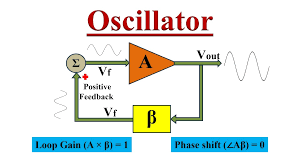 [Speaker Notes: Az oszcillátorok & keverők demópanel több különböző oszcillátort és keverőt tartalmaz, így ezek alapjai jól bemutathatók.
Oszcillátorok:
2/10 kHz négyszögjel
10 kHz szinuszjel
4 MHz négyszögjel
4 MHz “szinusz”jel (erősen torz)
Keverők:
10 kHz szinusz * 4 MHz szinusz SA612 Gilbert-cellával
4 MHz szinusz * (2/10/4 MHz négyszög) CD4052 analóg kapcsolóval, BPSK és OOK konfigurációval
4 MHz négyszög * 2/10 kHz négyszög NAND és XOR kapuval (OOK/BPSK)
A CD4052-es keverő BPSK módjához a 4 MHz szinuszos jelből egy fázishasító segédáramkör állít elő pozitív és negatív irányút
A négyszögjeles keverők kimenete bufferelve ki van vezetve egy SMA csatlakozóra, így bemutatható rajta egy szűrés is.]
RF Oszcillátorok a gyakorlatban
Can osc. / TXCO
Kristály
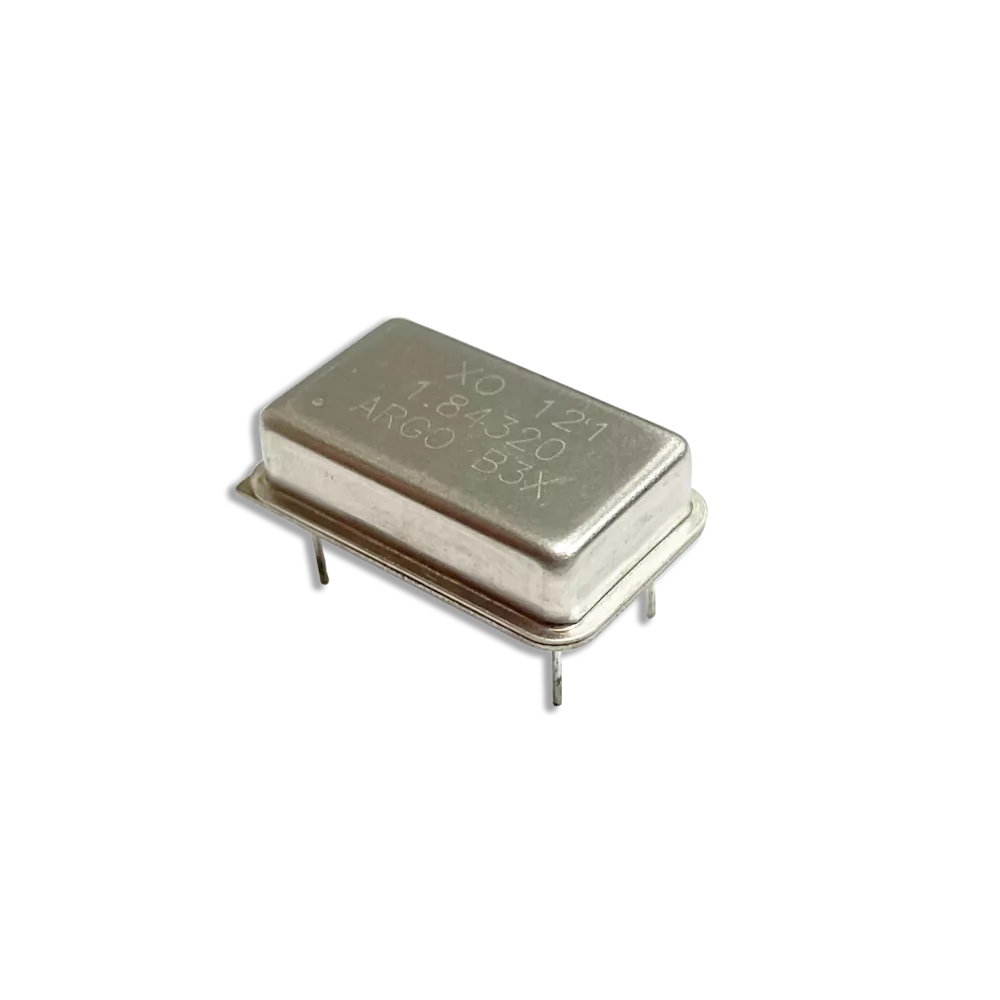 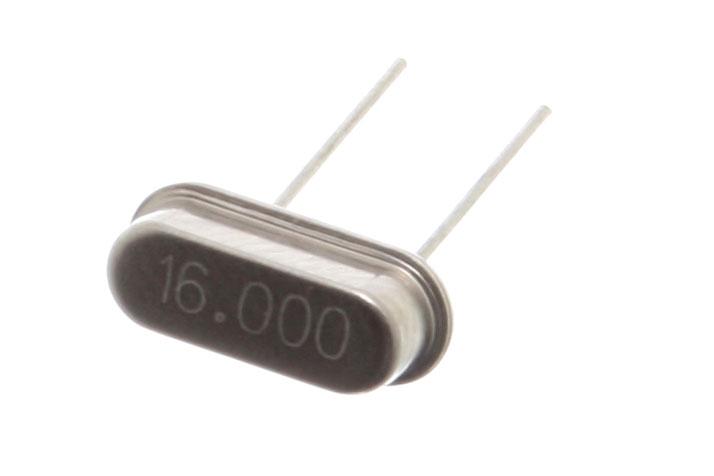 Kvarckristály
Nem oszcillátor, áramkör kell hozzá
“Can oscillator” - integrált kristály oszc. (XO)
Tápfeszültség, és már működik
TCXO - Temperature Compensated XO
Polinomiális hőmérsékletfüggő kompenzáló tag
OCXO - Oven Controlled XO (kályházott)
Fizikailag hőmérsékletre fűtött
DRO - Dielectric Resonator Oscillator
Nagyfrekvenciás, néhány 10 GHz
Magnetron
Mikrohullámú sütő
Nagy teljesítmény és frekvencia (GHz)
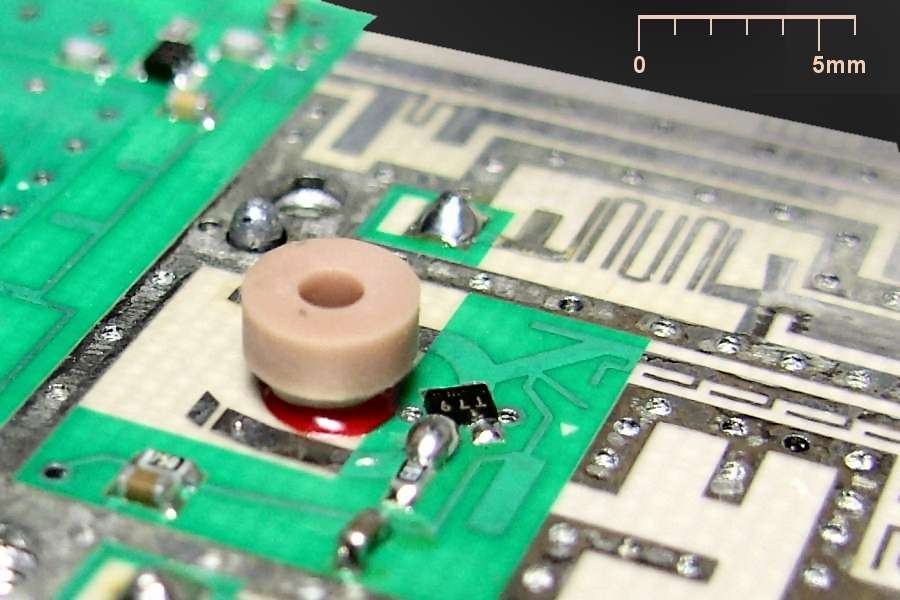 DRO
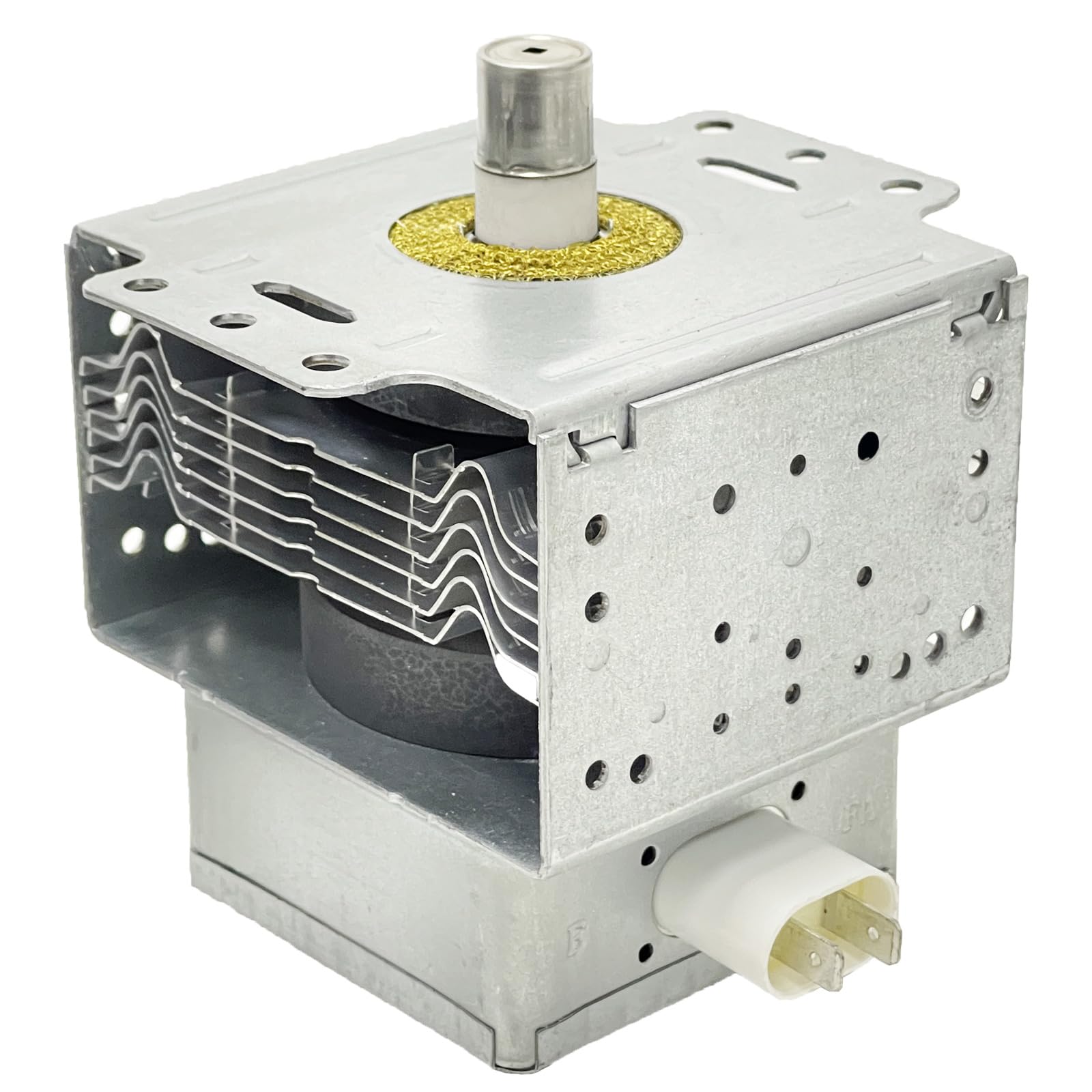 OCXO
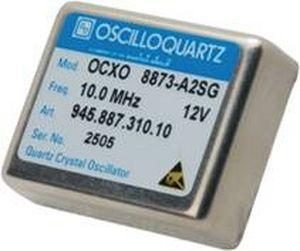 Magnetron
[Speaker Notes: Az oszcillátorok & keverők demópanel több különböző oszcillátort és keverőt tartalmaz, így ezek alapjai jól bemutathatók.
Oszcillátorok:
2/10 kHz négyszögjel
10 kHz szinuszjel
4 MHz négyszögjel
4 MHz “szinusz”jel (erősen torz)
Keverők:
10 kHz szinusz * 4 MHz szinusz SA612 Gilbert-cellával
4 MHz szinusz * (2/10/4 MHz négyszög) CD4052 analóg kapcsolóval, BPSK és OOK konfigurációval
4 MHz négyszög * 2/10 kHz négyszög NAND és XOR kapuval (OOK/BPSK)
A CD4052-es keverő BPSK módjához a 4 MHz szinuszos jelből egy fázishasító segédáramkör állít elő pozitív és negatív irányút
A négyszögjeles keverők kimenete bufferelve ki van vezetve egy SMA csatlakozóra, így bemutatható rajta egy szűrés is.]
10 kHz négyszög oszcillátor - hiszterézises inverterrel és RC taggal
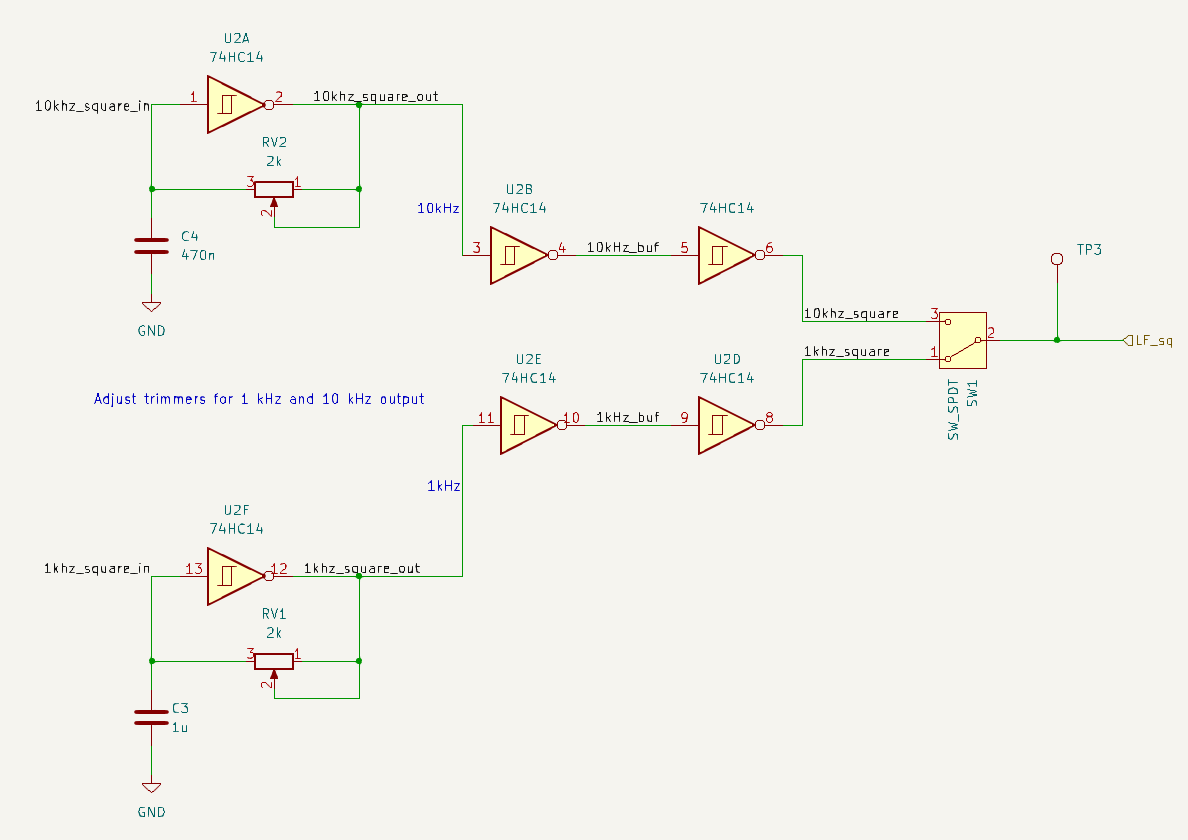 Erősítés
inverter által
Hiszterézises inverter:
A bekapcsolási és kikapcsolási feszültség eltér
RC visszacsatolás:
A kondenzátor R-en keresztül lassan töltődik és kisül, az inverter bemeneti hiszterézis szintjei között
Meghatározza a frekvenciát
[Speaker Notes: 74HC14-es “hiszterézises inverter” áramkör, két állapot között  fog váltakozni, a kondenzátort töltögeti az ellenálláson keresztül, és ahogy elér egy bizonyos feszültséget, átvált a másik irányba.
A sebességet a kondenzátor és ellenállás együtt határozzák meg, ezért lett állítható az ellenállás.
Egy 74HC14-ben 6 db ilyen inverter van, egyszerűbb volt mindet felhasználni. 2 külön oszcillátor készül, a kettő között kapcsolóval lehet váltani.

Szkóp ábrát megmutatni!]
4 MHz négyszög oszcillátor - inverter + kristály
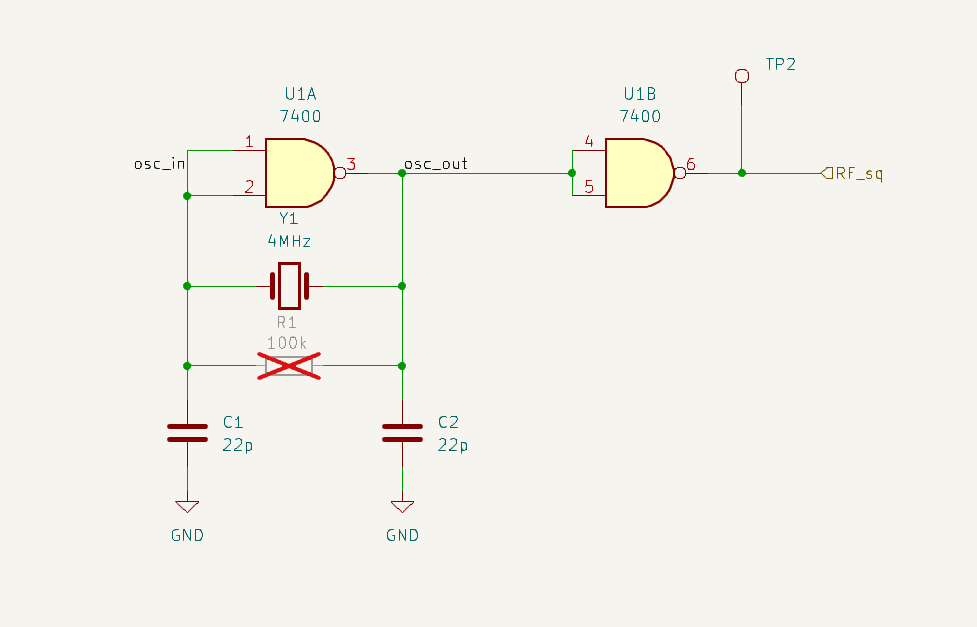 “Minecraft: önmagába csatolt redstone fáklya”

Erősítés
inverter által (itt most egy NAND kapuból van)
Visszacsatolás:
Adott frekvencián rezonáns kristály segítségével
Kondenzátorok:
A kristályok mellé kelleni szoktak (terhelő kapacitás)
[Speaker Notes: Y1 egy 4MHz-re hangolt kvrackristály. Az inverternek bekötött logikai kapu ezen keresztül van visszakötve önmagába, így ezen a frekvencián fog rezegni, U1B (az egy tokban levő második kapu) csak buffereli ezt.
(C1, C2, R1 hogy minek van, abba most ne menjünk bele, bonyolult).

Szkóp ábrát megmutatni!]
10 kHz szinuszos oszcillátor
Erősítés
Földelt emitteres tranzisztoros erősítő kapcsolás
Invertáló kapcsolás, kimenet és bemenet között: 180°
Visszacsatolás:
Három RC szűrővel - rezonancia frekvencián az RC tagok fázistolása: 60°
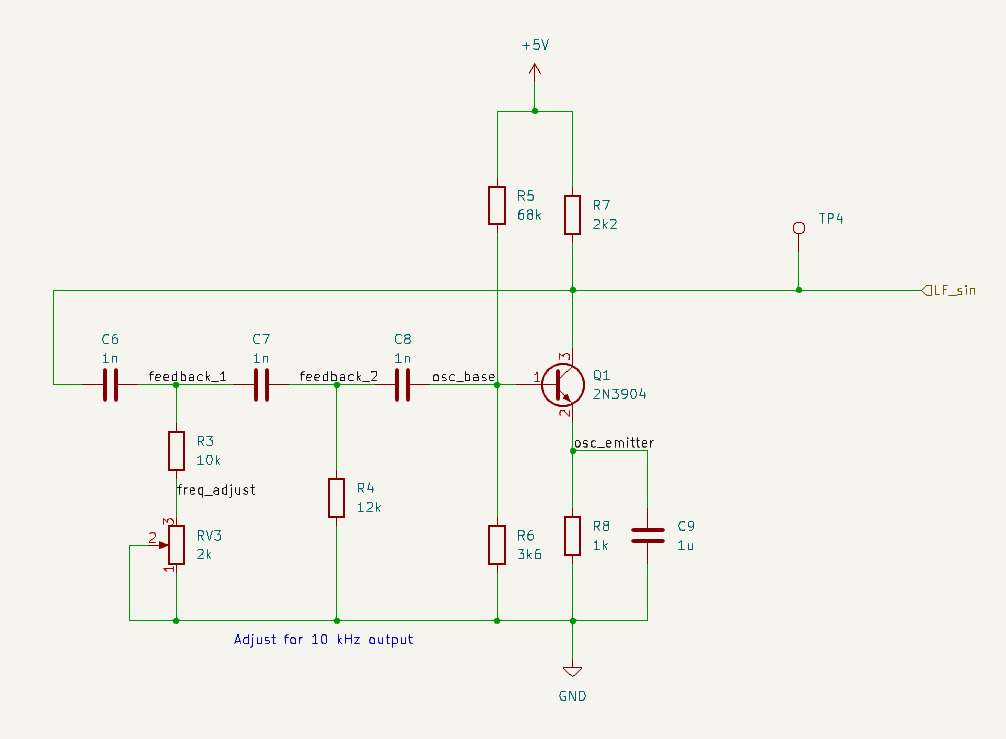 [Speaker Notes: Úgynevezett “fázistolós oszcillátor” (phase shift oscillator), Q1 erősítő, C6-C7-C8 és R3-RV3-R4-en keresztül van visszacsaolva. Az RC tagokon kb. 60° fáziskésés történik, összesen 180°, az erősítő megint 180°, így jön ki Barkhausen. A pontos freki valamelyest hangolható RV3-al, de amúgy ez nem egy annyira jó áramkör, és elviselne egy követő erősítőt is.]
Keverők
Keverő
Modulációs tétel megvalósítása a gyakorlatban


Azaz lényegében egy szorzó
Cél: jelek frekvenciában való eltolása
Pl. Beszédet ki tudjuk egy adottrádió csatornán sugározni

Egy lineáris rendszer
Adott frekvencián gerjesztveugyan az a frekvencia jön ki belőle
Keveréshez: nemlinearitás kell
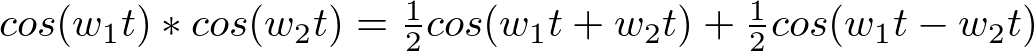 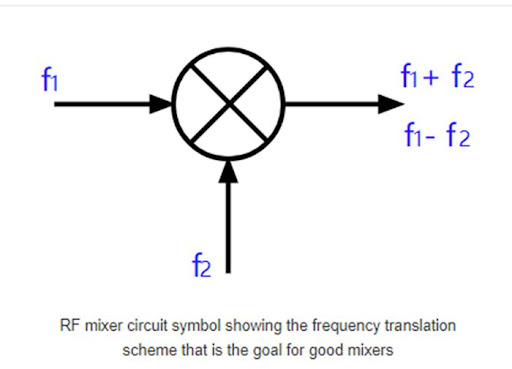 [Speaker Notes: Az oszcillátorok & keverők demópanel több különböző oszcillátort és keverőt tartalmaz, így ezek alapjai jól bemutathatók.
Oszcillátorok:
2/10 kHz négyszögjel
10 kHz szinuszjel
4 MHz négyszögjel
4 MHz “szinusz”jel (erősen torz)
Keverők:
10 kHz szinusz * 4 MHz szinusz SA612 Gilbert-cellával
4 MHz szinusz * (2/10/4 MHz négyszög) CD4052 analóg kapcsolóval, BPSK és OOK konfigurációval
4 MHz négyszög * 2/10 kHz négyszög NAND és XOR kapuval (OOK/BPSK)
A CD4052-es keverő BPSK módjához a 4 MHz szinuszos jelből egy fázishasító segédáramkör állít elő pozitív és negatív irányút
A négyszögjeles keverők kimenete bufferelve ki van vezetve egy SMA csatlakozóra, így bemutatható rajta egy szűrés is.]
Keverő struktúrák
Egyszerű nemlinearitás diódával
Dióda: áram egyenirányító elem, mint a vízcsapon egy szelep
Egyszerű passzív diódás keverő







Működik, de:
Nagy csillapítás
Nem csak f1-f2 és f1+f2, hanem f1 és f2 is megjelenik a kimeneten
Ami gyakran nem jó…
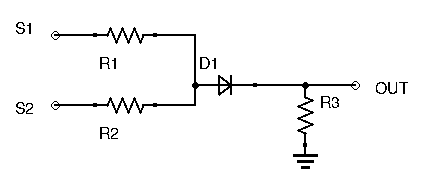 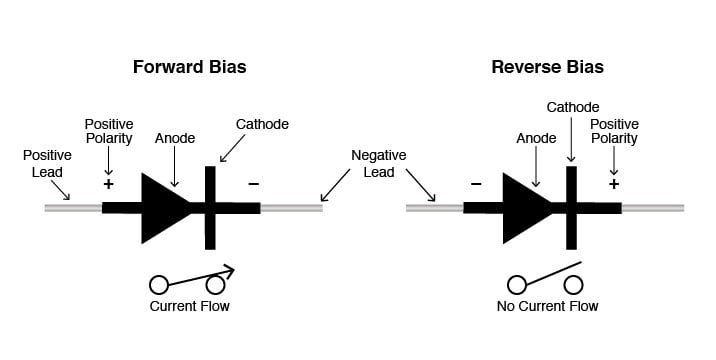 [Speaker Notes: Az oszcillátorok & keverők demópanel több különböző oszcillátort és keverőt tartalmaz, így ezek alapjai jól bemutathatók.
Oszcillátorok:
2/10 kHz négyszögjel
10 kHz szinuszjel
4 MHz négyszögjel
4 MHz “szinusz”jel (erősen torz)
Keverők:
10 kHz szinusz * 4 MHz szinusz SA612 Gilbert-cellával
4 MHz szinusz * (2/10/4 MHz négyszög) CD4052 analóg kapcsolóval, BPSK és OOK konfigurációval
4 MHz négyszög * 2/10 kHz négyszög NAND és XOR kapuval (OOK/BPSK)
A CD4052-es keverő BPSK módjához a 4 MHz szinuszos jelből egy fázishasító segédáramkör állít elő pozitív és negatív irányút
A négyszögjeles keverők kimenete bufferelve ki van vezetve egy SMA csatlakozóra, így bemutatható rajta egy szűrés is.]
Keverő struktúrák
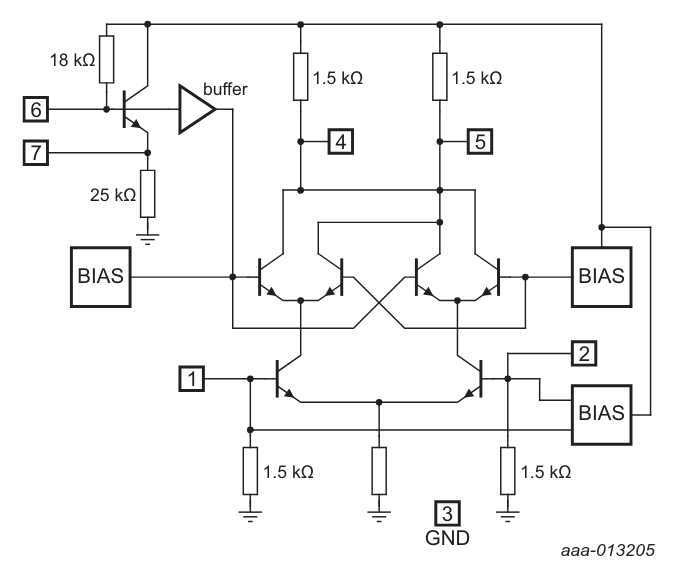 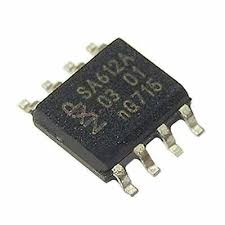 Bonyolultabb keverők
Jobban közelítik az ideális keverőt
Két gyakran használt:
Passzív: dióda gyűrűs keverő
Aktív: Gilbert-cella
Ezek kimenetein: csak a különbségi frekvenciák dominálnak
Logikai kapukkal is lehet keverőt csinálni:
Pl. XOR kapu
Egyik jel kapcsolgatja a másikat
Olyan, mintha négyszögjelek szoroznák egymást
SA612A:
Gilbert cellás keverő IC
Dióda gyűrűs keverő
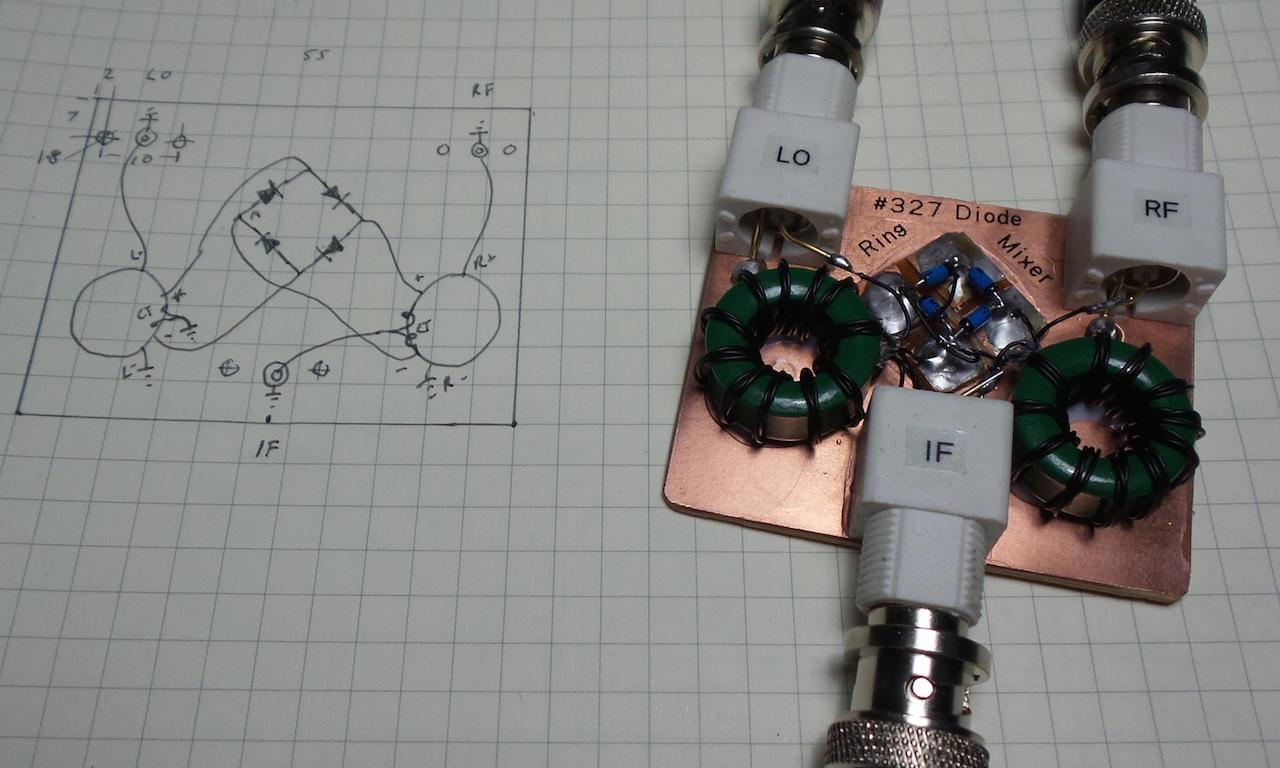 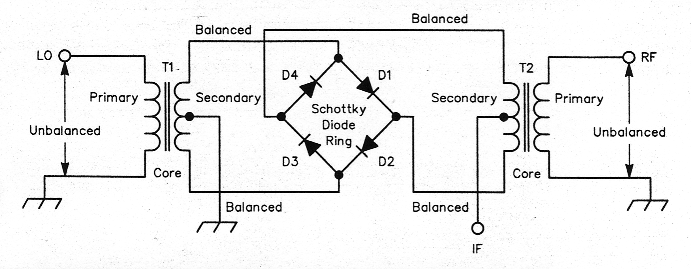 [Speaker Notes: Az oszcillátorok & keverők demópanel több különböző oszcillátort és keverőt tartalmaz, így ezek alapjai jól bemutathatók.
Oszcillátorok:
2/10 kHz négyszögjel
10 kHz szinuszjel
4 MHz négyszögjel
4 MHz “szinusz”jel (erősen torz)
Keverők:
10 kHz szinusz * 4 MHz szinusz SA612 Gilbert-cellával
4 MHz szinusz * (2/10/4 MHz négyszög) CD4052 analóg kapcsolóval, BPSK és OOK konfigurációval
4 MHz négyszög * 2/10 kHz négyszög NAND és XOR kapuval (OOK/BPSK)
A CD4052-es keverő BPSK módjához a 4 MHz szinuszos jelből egy fázishasító segédáramkör állít elő pozitív és negatív irányút
A négyszögjeles keverők kimenete bufferelve ki van vezetve egy SMA csatlakozóra, így bemutatható rajta egy szűrés is.]
Oszcillátorok és keverők demópanel
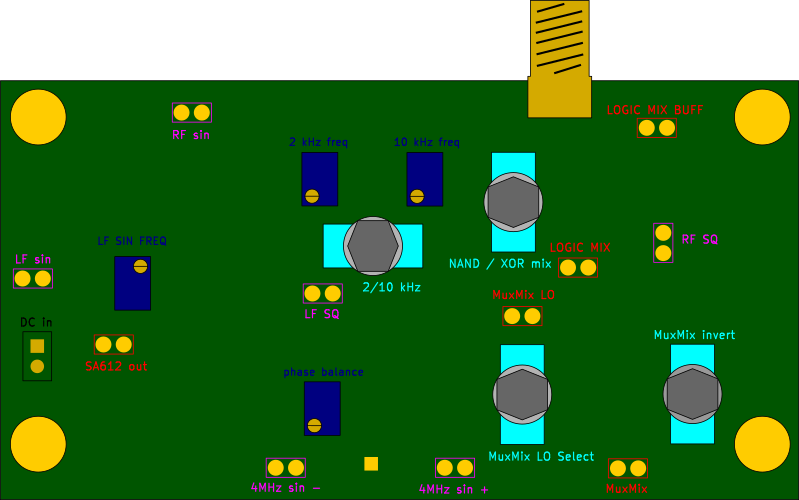 [Speaker Notes: Az oszcillátorok & keverők demópanel több különböző oszcillátort és keverőt tartalmaz, így ezek alapjai jól bemutathatók.
Oszcillátorok:
2/10 kHz négyszögjel
10 kHz szinuszjel
4 MHz négyszögjel
4 MHz “szinusz”jel (erősen torz)
Keverők:
10 kHz szinusz * 4 MHz szinusz SA612 Gilbert-cellával
4 MHz szinusz * (2/10/4 MHz négyszög) CD4052 analóg kapcsolóval, BPSK és OOK konfigurációval
4 MHz négyszög * 2/10 kHz négyszög NAND és XOR kapuval (OOK/BPSK)
A CD4052-es keverő BPSK módjához a 4 MHz szinuszos jelből egy fázishasító segédáramkör állít elő pozitív és negatív irányút
A négyszögjeles keverők kimenete bufferelve ki van vezetve egy SMA csatlakozóra, így bemutatható rajta egy szűrés is.]
Szinusz-szinusz keverés
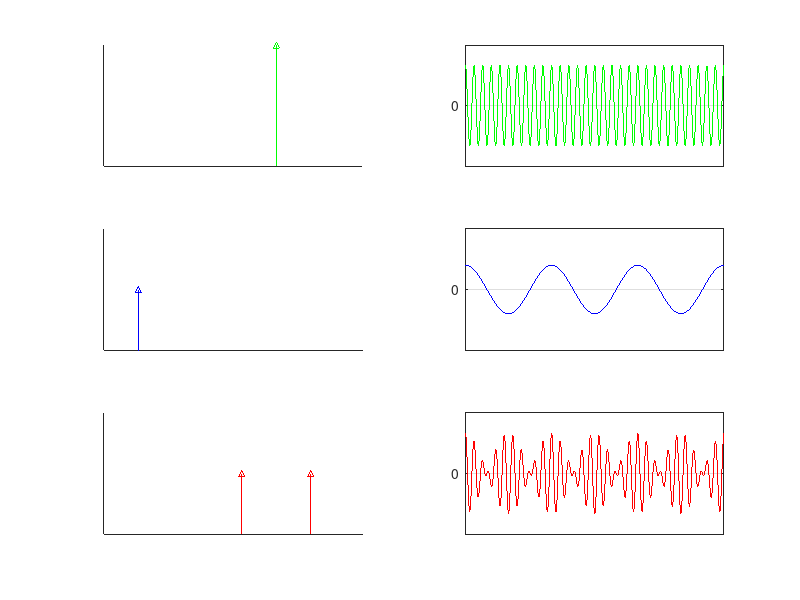 f1: 10 kHz (vivő)
f2: 2 kHz (alapsáv,
moduláló jel)
f1 + f2 = 12 kHz
f1 - f2  = 8 kHz
Szimpla keveréssel:
AM-DSB-SC-t csináltunk
(vivő nélküli AM)
SC: supressed carrier
[Speaker Notes: TODO: ide jönne pár matlab ábra]
Négyszög-szinusz keverés
Szinuszos vivő jel, négyszög moduláló jel: digitális bitek
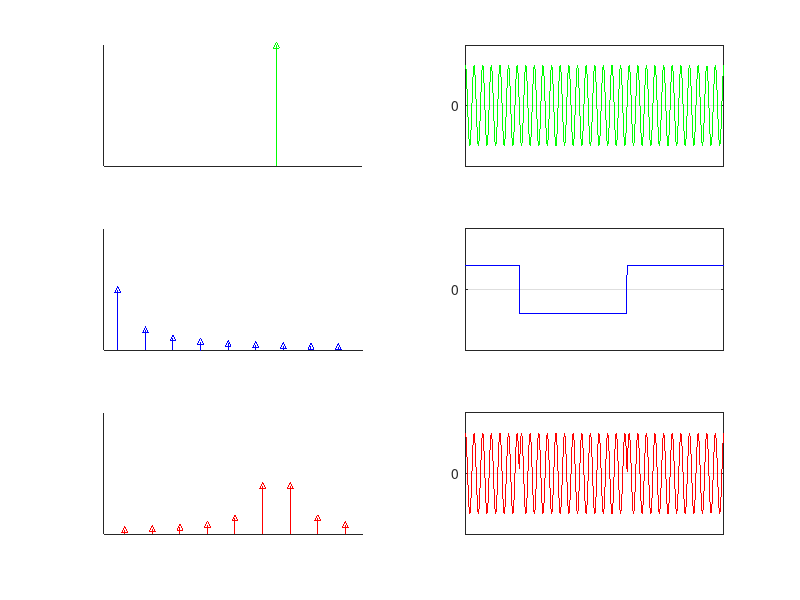 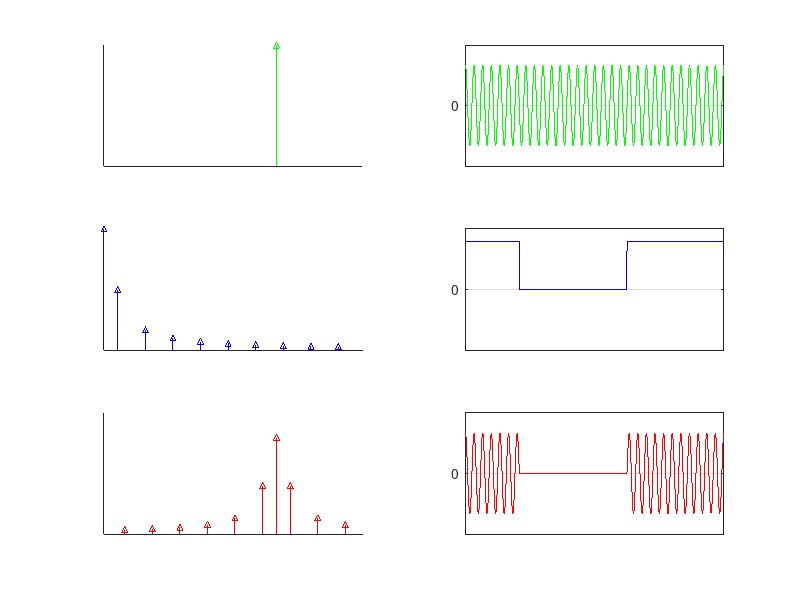 Fázisugrások
OOK (On-off keying)
BPSK (Binary Phase Shift Keying)
[Speaker Notes: TODO: ide jönne pár matlab ábra]
Négyszög-négyszög keverés
Példa a harmonikus szűrés fontosságára
Sok felharmonikus, más csatornákba is belehallatszik az adásunk
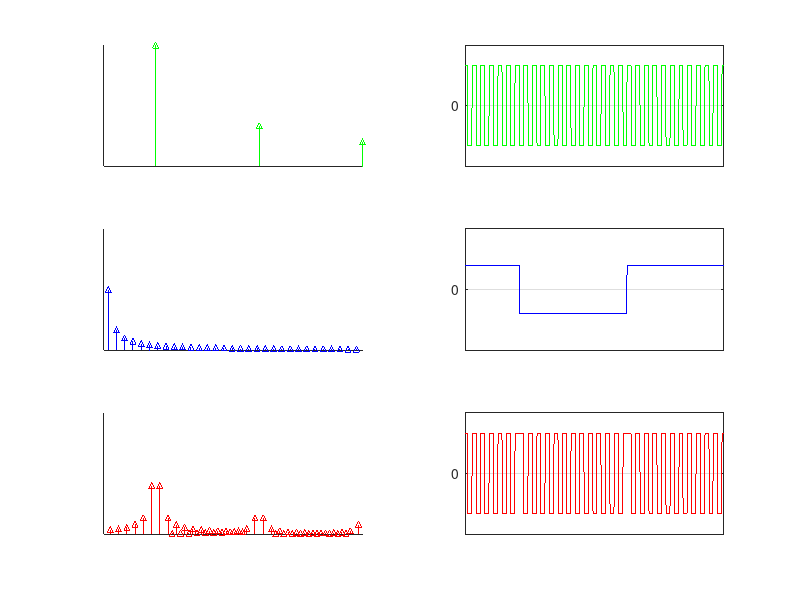 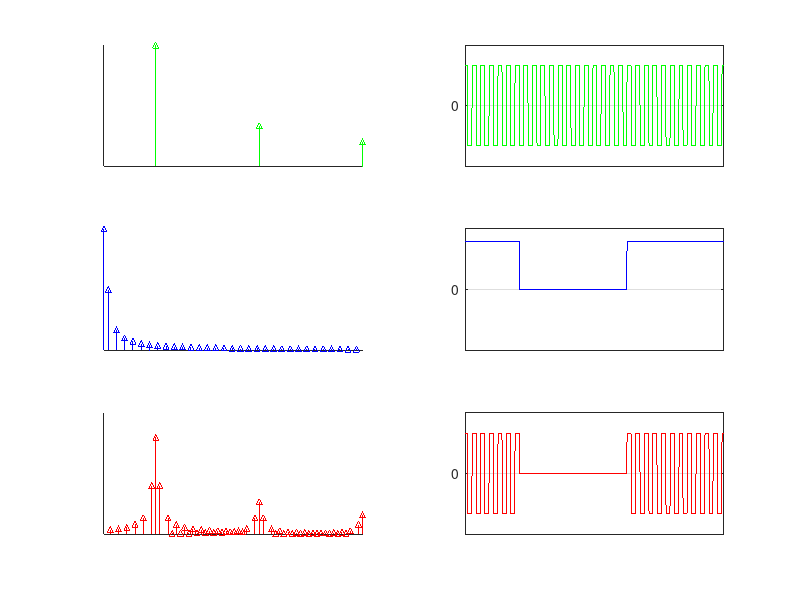 [Speaker Notes: Itt pár matlab grafikon és igazságtábla]
Oszcillátorok és keverők demópanel - Demók
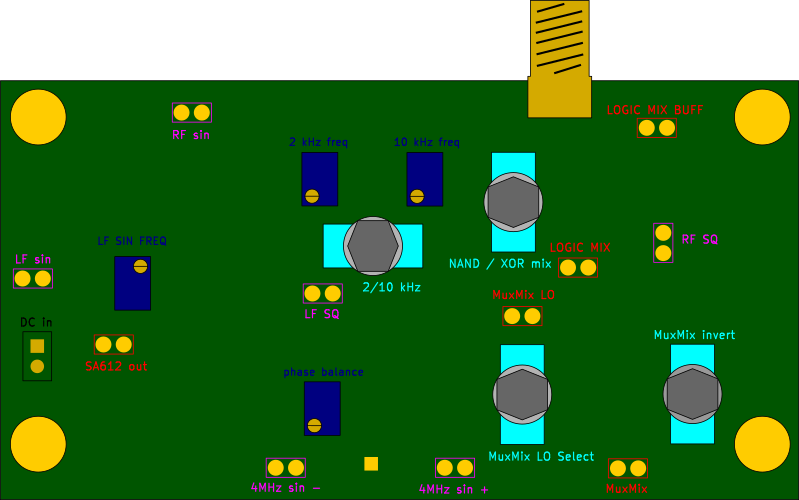 [Speaker Notes: Az oszcillátorok & keverők demópanel több különböző oszcillátort és keverőt tartalmaz, így ezek alapjai jól bemutathatók.
Oszcillátorok:
2/10 kHz négyszögjel
10 kHz szinuszjel
4 MHz négyszögjel
4 MHz “szinusz”jel (erősen torz)
Keverők:
10 kHz szinusz * 4 MHz szinusz SA612 Gilbert-cellával
4 MHz szinusz * (2/10/4 MHz négyszög) CD4052 analóg kapcsolóval, BPSK és OOK konfigurációval
4 MHz négyszög * 2/10 kHz négyszög NAND és XOR kapuval (OOK/BPSK)
A CD4052-es keverő BPSK módjához a 4 MHz szinuszos jelből egy fázishasító segédáramkör állít elő pozitív és negatív irányút
A négyszögjeles keverők kimenete bufferelve ki van vezetve egy SMA csatlakozóra, így bemutatható rajta egy szűrés is.]
Demodulátorok
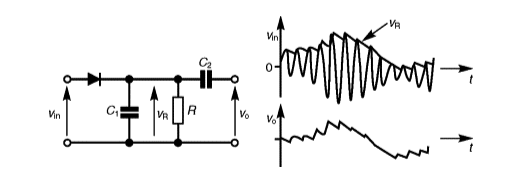 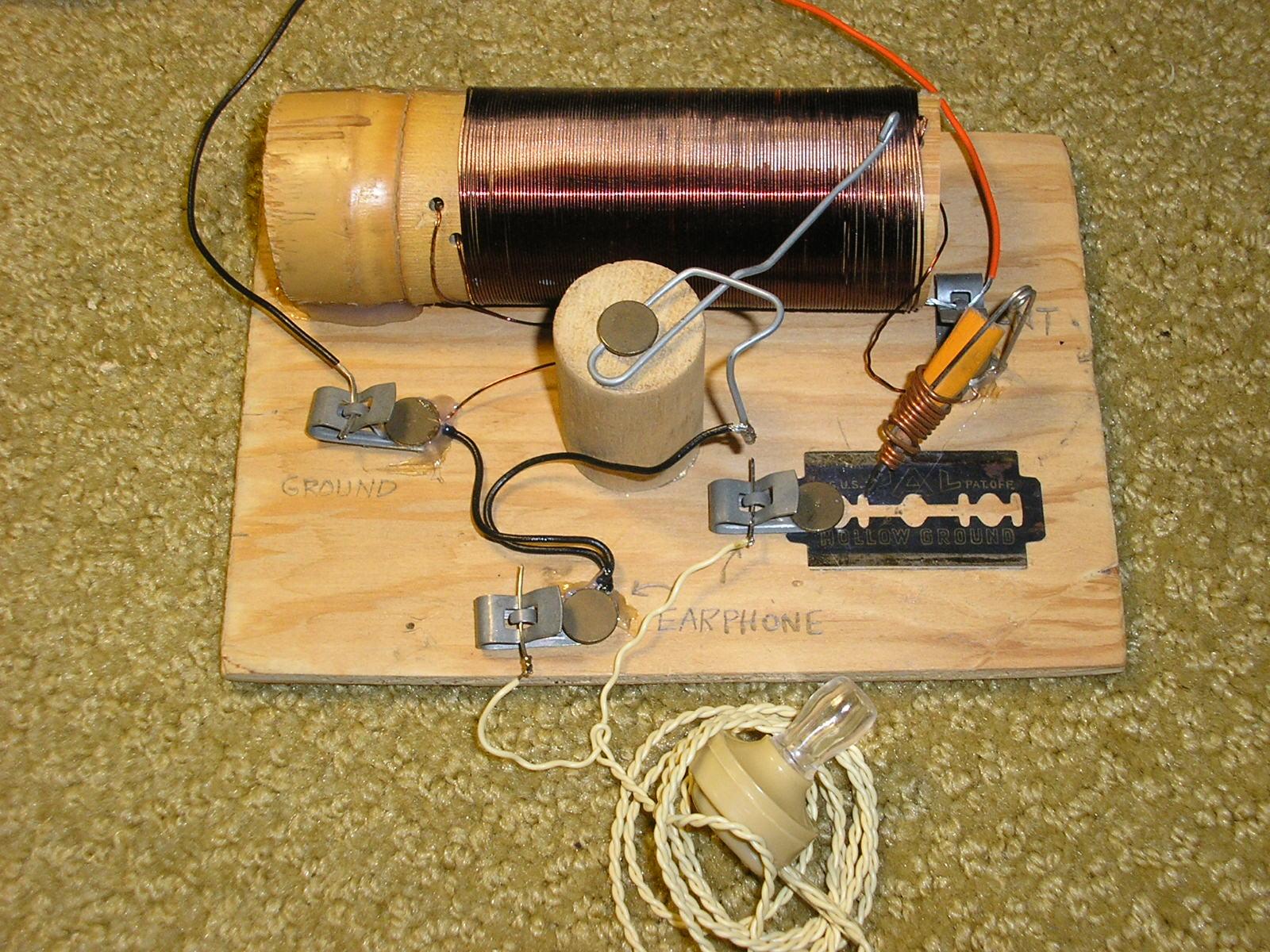 Burkoló detektor (AM-DSB-NSC vételre)
[Speaker Notes: Az oszcillátorok & keverők demópanel több különböző oszcillátort és keverőt tartalmaz, így ezek alapjai jól bemutathatók.
Oszcillátorok:
2/10 kHz négyszögjel
10 kHz szinuszjel
4 MHz négyszögjel
4 MHz “szinusz”jel (erősen torz)
Keverők:
10 kHz szinusz * 4 MHz szinusz SA612 Gilbert-cellával
4 MHz szinusz * (2/10/4 MHz négyszög) CD4052 analóg kapcsolóval, BPSK és OOK konfigurációval
4 MHz négyszög * 2/10 kHz négyszög NAND és XOR kapuval (OOK/BPSK)
A CD4052-es keverő BPSK módjához a 4 MHz szinuszos jelből egy fázishasító segédáramkör állít elő pozitív és negatív irányút
A négyszögjeles keverők kimenete bufferelve ki van vezetve egy SMA csatlakozóra, így bemutatható rajta egy szűrés is.]
Demodulátorok
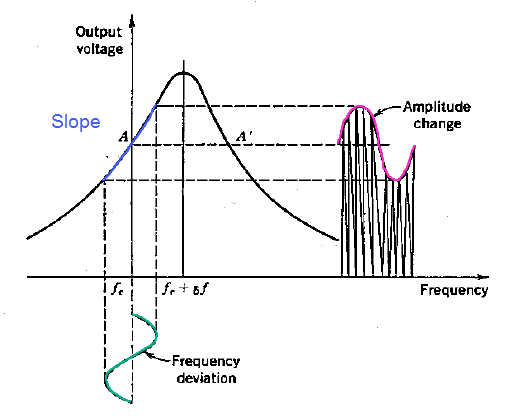 Félrehangolt rezgőkör
FM -> AM átalakítás
Frekvencia változásbólamplitúdó változás lesz
[Speaker Notes: Az oszcillátorok & keverők demópanel több különböző oszcillátort és keverőt tartalmaz, így ezek alapjai jól bemutathatók.
Oszcillátorok:
2/10 kHz négyszögjel
10 kHz szinuszjel
4 MHz négyszögjel
4 MHz “szinusz”jel (erősen torz)
Keverők:
10 kHz szinusz * 4 MHz szinusz SA612 Gilbert-cellával
4 MHz szinusz * (2/10/4 MHz négyszög) CD4052 analóg kapcsolóval, BPSK és OOK konfigurációval
4 MHz négyszög * 2/10 kHz négyszög NAND és XOR kapuval (OOK/BPSK)
A CD4052-es keverő BPSK módjához a 4 MHz szinuszos jelből egy fázishasító segédáramkör állít elő pozitív és negatív irányút
A négyszögjeles keverők kimenete bufferelve ki van vezetve egy SMA csatlakozóra, így bemutatható rajta egy szűrés is.]
Kérdések?
[Speaker Notes: Az oszcillátorok & keverők demópanel több különböző oszcillátort és keverőt tartalmaz, így ezek alapjai jól bemutathatók.
Oszcillátorok:
2/10 kHz négyszögjel
10 kHz szinuszjel
4 MHz négyszögjel
4 MHz “szinusz”jel (erősen torz)
Keverők:
10 kHz szinusz * 4 MHz szinusz SA612 Gilbert-cellával
4 MHz szinusz * (2/10/4 MHz négyszög) CD4052 analóg kapcsolóval, BPSK és OOK konfigurációval
4 MHz négyszög * 2/10 kHz négyszög NAND és XOR kapuval (OOK/BPSK)
A CD4052-es keverő BPSK módjához a 4 MHz szinuszos jelből egy fázishasító segédáramkör állít elő pozitív és negatív irányút
A négyszögjeles keverők kimenete bufferelve ki van vezetve egy SMA csatlakozóra, így bemutatható rajta egy szűrés is.]
2/10 kHz négyszögoszcillátor
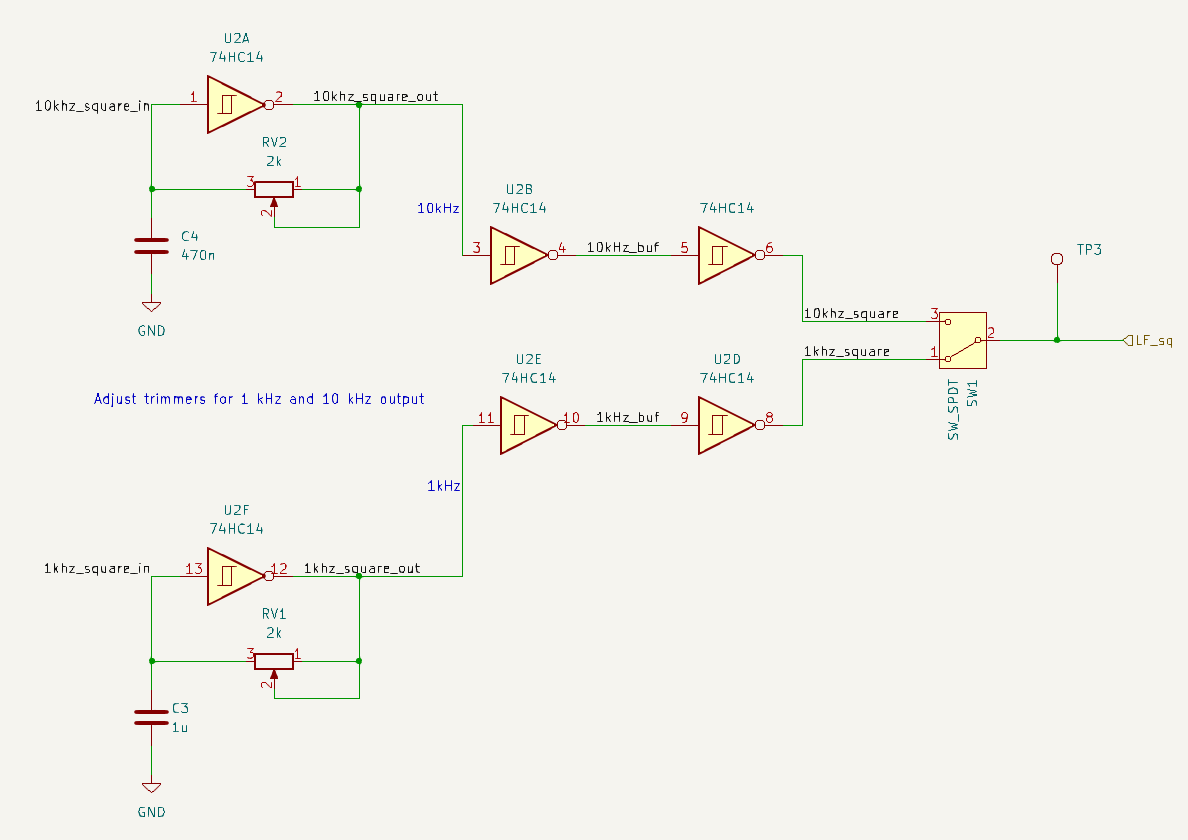 [Speaker Notes: 74HC14-es “hiszterézises inverter” áramkör, két állapot között  fog váltakozni, a kondenzátort töltögeti az ellenálláson keresztül, és ahogy elér egy bizonyos feszültséget, átvált a másik irányba.
A sebességet a kondenzátor és ellenállás együtt határozzák meg, ezért lett állítható az ellenállás.
Egy 74HC14-ben 6 db ilyen inverter van, egyszerűbb volt mindet felhasználni. 2 külön oszcillátor készül, a kettő között kapcsolóval lehet váltani.

Szkóp ábrát megmutatni!]
4 MHz négyszögoszcillátor
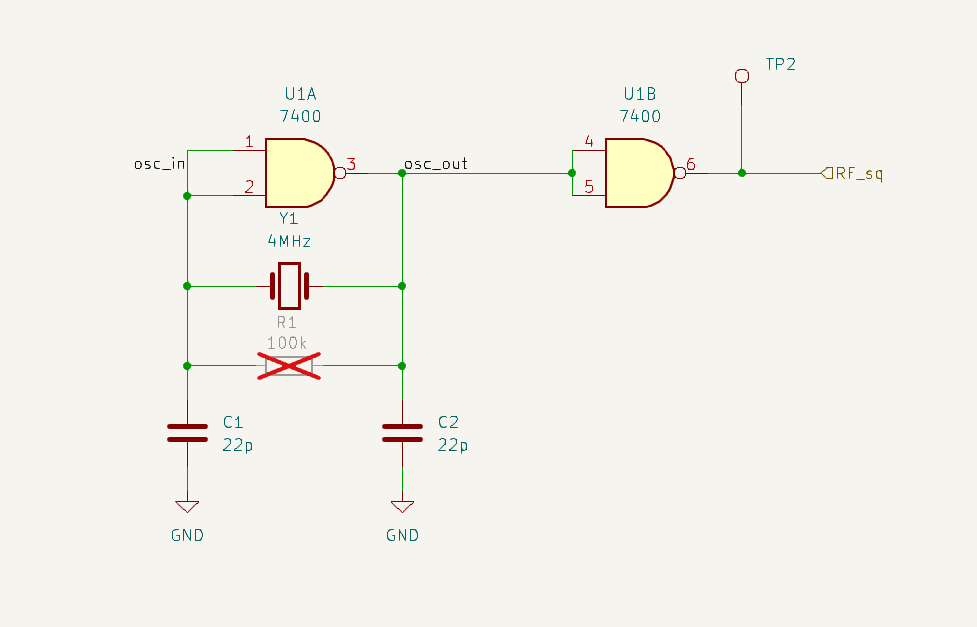 [Speaker Notes: Y1 egy 4MHz-re hangolt kvrackristály. Az inverternek bekötött logikai kapu ezen keresztül van visszakötve önmagába, így ezen a frekvencián fog rezegni, U1B (az egy tokban levő második kapu) csak buffereli ezt.
(C1, C2, R1 hogy minek van, abba most ne menjünk bele, bonyolult).

Szkóp ábrát megmutatni!]
4 MHz “szinuszos” oszcillátor
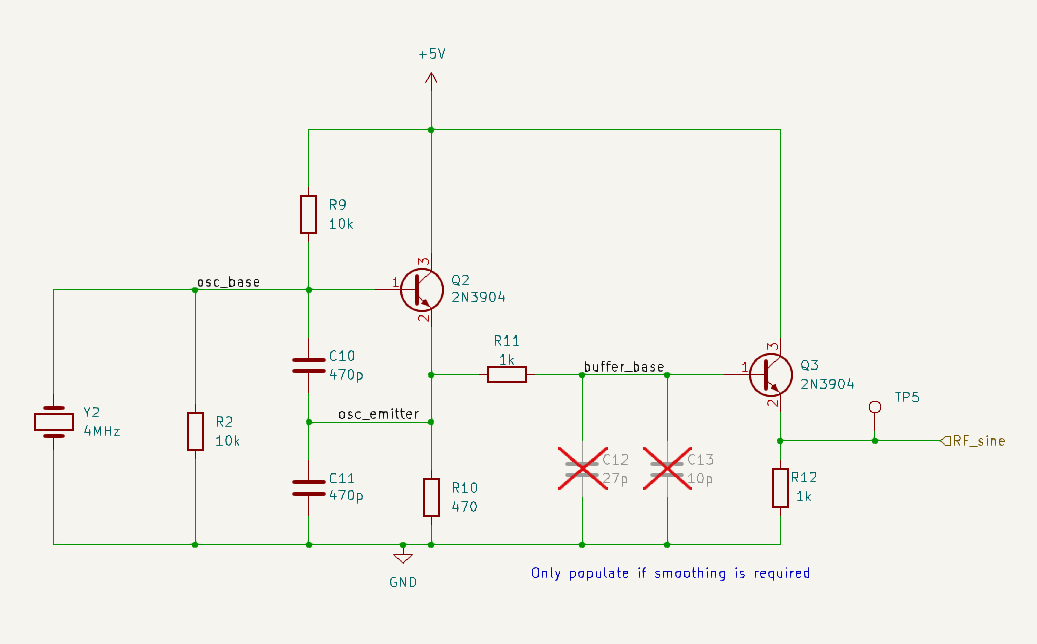 [Speaker Notes: Colpitts oszcillátor, Y2 mint rezgőkör, amelyet C10-C11 osztón keresztül hajtunk. Q3 leválaszt. C12-13 kicsit segíthetnek, de most nincsenek bekötve.]
Szinusz-szinusz keverés
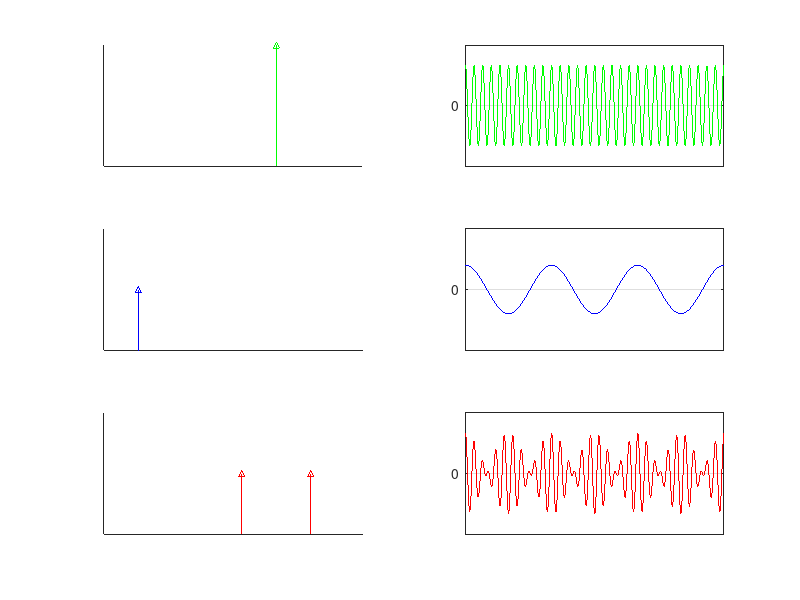 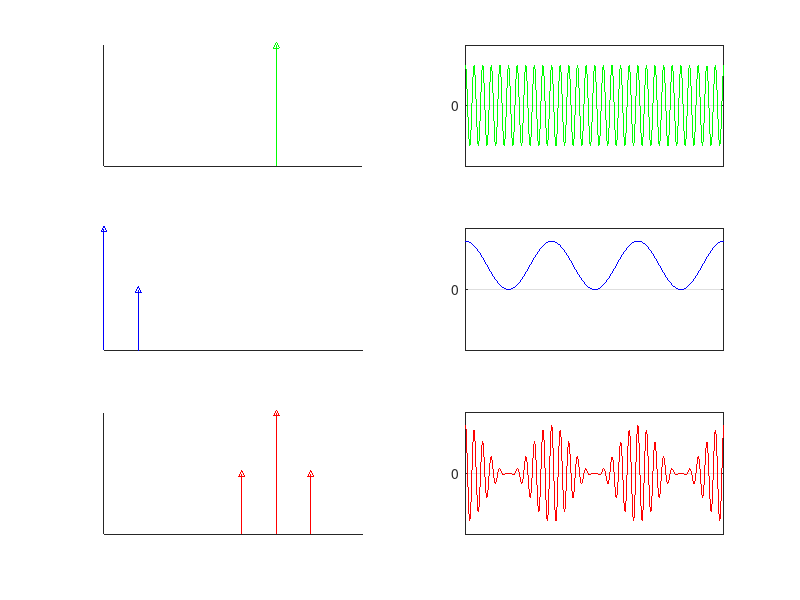 NSC
SC
[Speaker Notes: TODO: ide jönne pár matlab ábra]
Négyszög-szinusz keverés
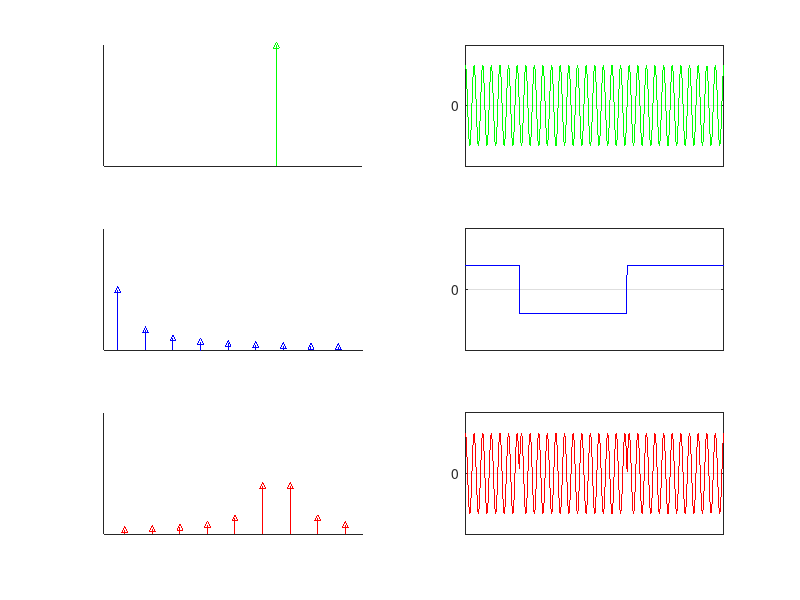 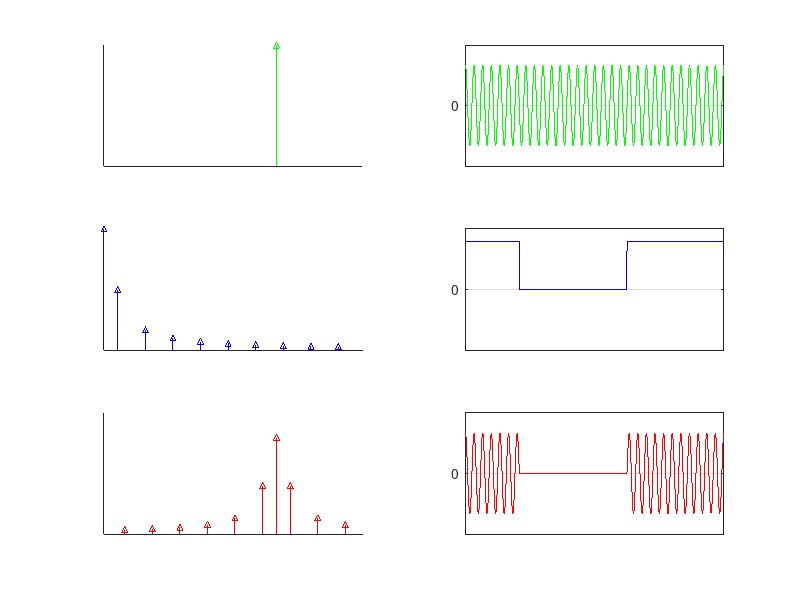 NSC
SC
[Speaker Notes: TODO: ide jönne pár matlab ábra]
Szinusz-szinusz keverés - SA612 Gilbert cella
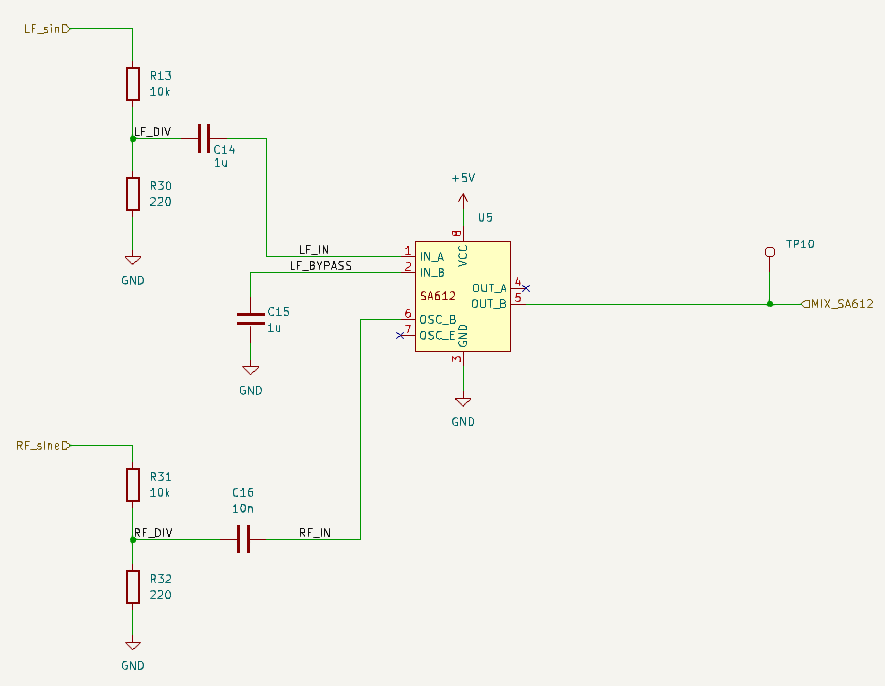 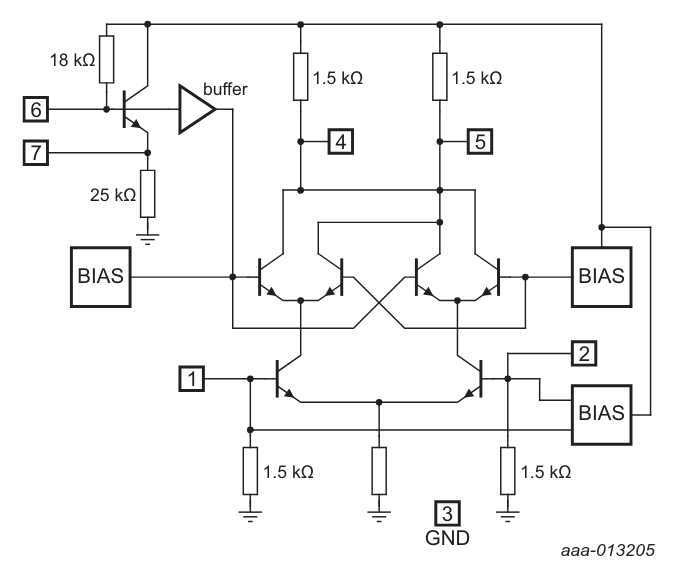 [Speaker Notes: Az analóg szorzást tényleg jól megcsini nem triviális, közelíteni sokkal egyszerűbb. Meg lehet, de kompromisszumokkal - jelen esetben kis jelszintek mellett. Elterjedt megoldás a Gilbert-cella, amely összeszorozza a két jelet. Kapható készen, pl. SA612 vagy MC1496-os IC-k. A kapcsolási rajza elég ilyesztő, amit érdemes megfigyelni, hogy 6-7 között van egy tranzisztor, ami egy helyi oszcillátort alkothat, így az SA612-vel egy oszcillátort meg lehet spórolni (MC1496-al sajnos nem, de cserébe az olcsóbb mostanában). A másik, hogy erősen szimmetrikus a szerkezet, ha szimmetrikusan is használjuk akkor nagyon jó lesz nekünk, egyik oszcillátorunk sem fog átszivárogni rajta, ami amúgy elő szokott fordulni.
Aki ezt az izét meg tudja jegyezni, annak remélhetőleg lesz elég esze hogy ne tegye.]
Négyszög-szinusz keverés - CD4052 kapcsoló
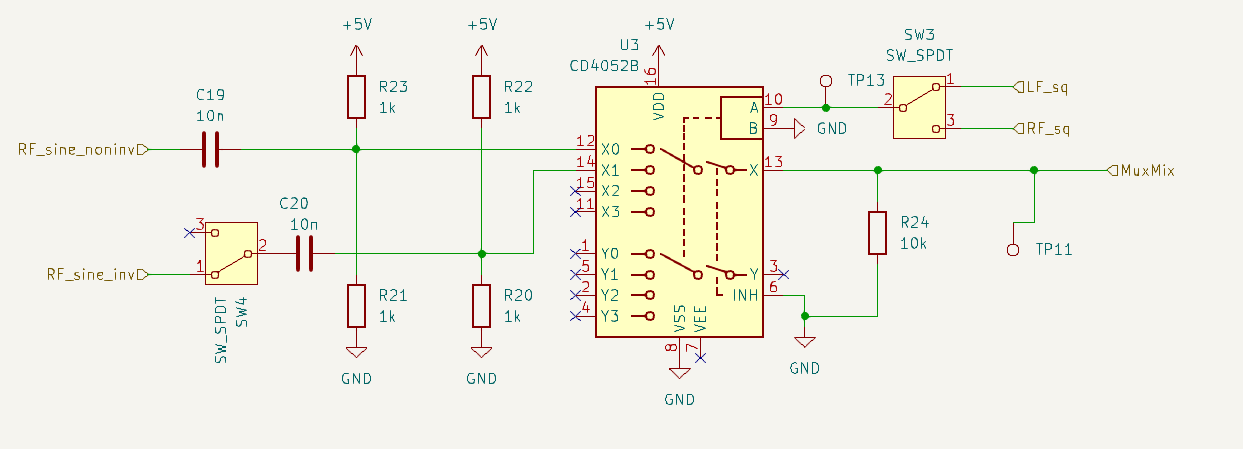 [Speaker Notes: A CD4052 egy 2x4 állású digitálisan vezérelt kapcsoló, A és B választják ki 2 biten hogy hová legyenek kapcsolva a kapcsolók. Most csak X-nek a 0 és 1 állását használjuk, de van egy nagyon ügyes másik keverő, ami mind a 4-et használja, és így egyszerre 2 keverést végez.
Az órajel választható egyik kapcsolóval, a másikkal választhatunk hogy -1 és +1-el szorozzunk vagy 0-val és 1-el, így BPSK-t vagy OOK-t kapunk.]
Négyszög-négyszög keverés - logikai kapuk
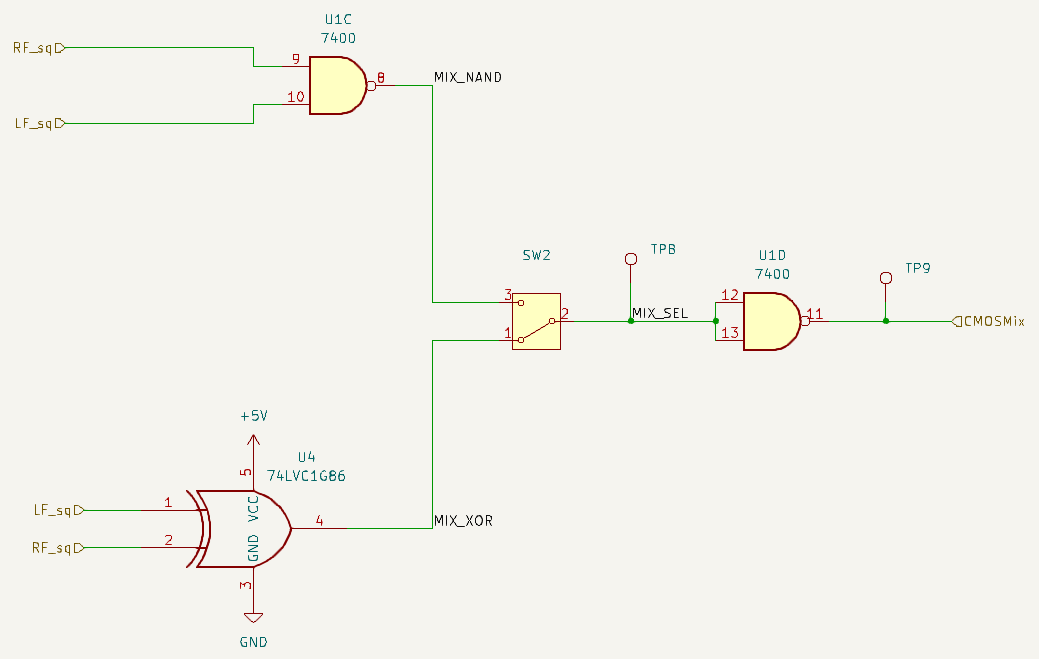 [Speaker Notes: Nem nagyon das ist was, mindkettőt megcsináljk és válaszható.
U1D bufferel, oka a kimeneti opcionális szűrő leválasztása, mert ha az vicces áramokat húz akkor a jelalak torzul mint a fene, ezt jól meg lehet figyelni.]